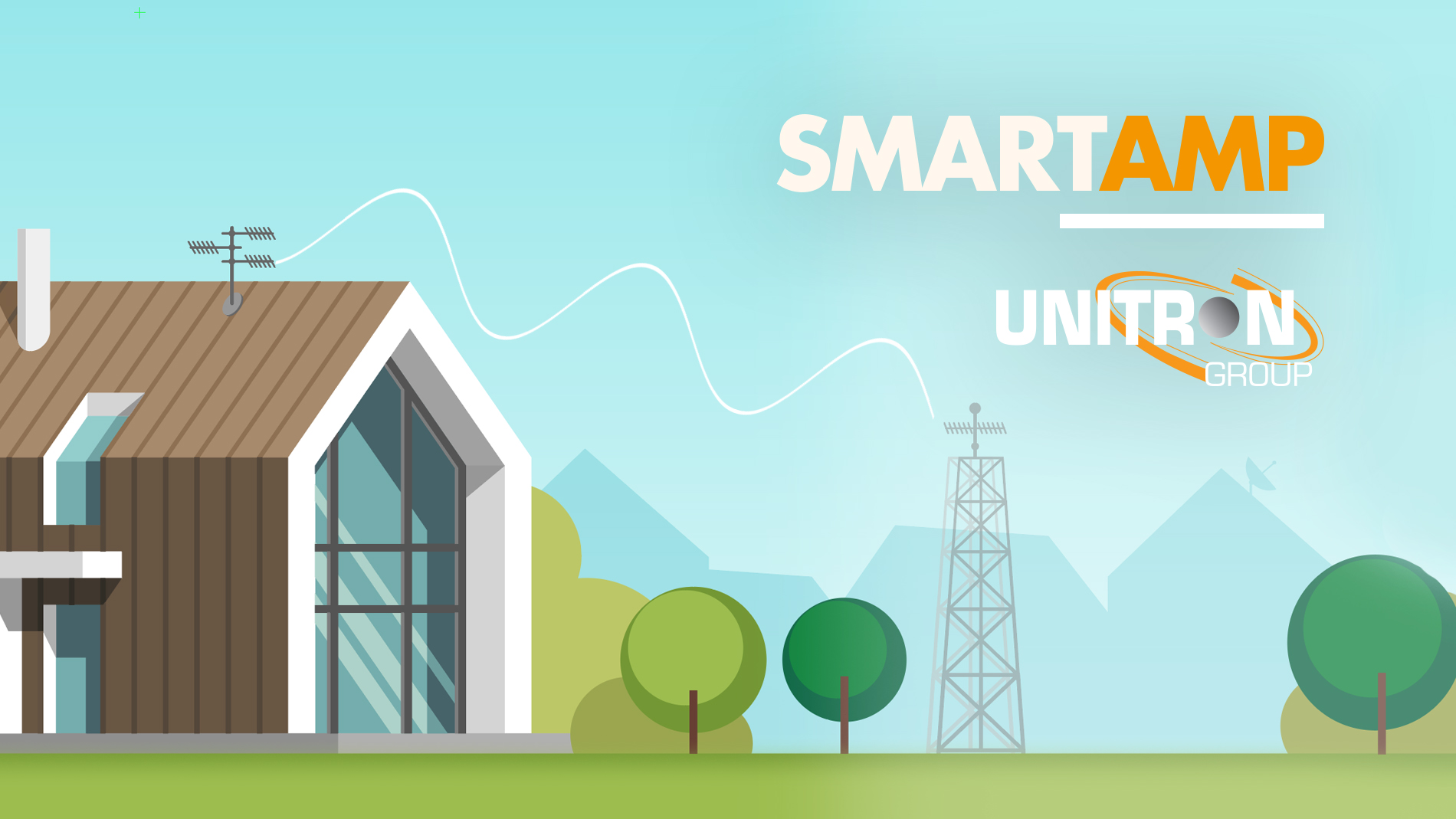 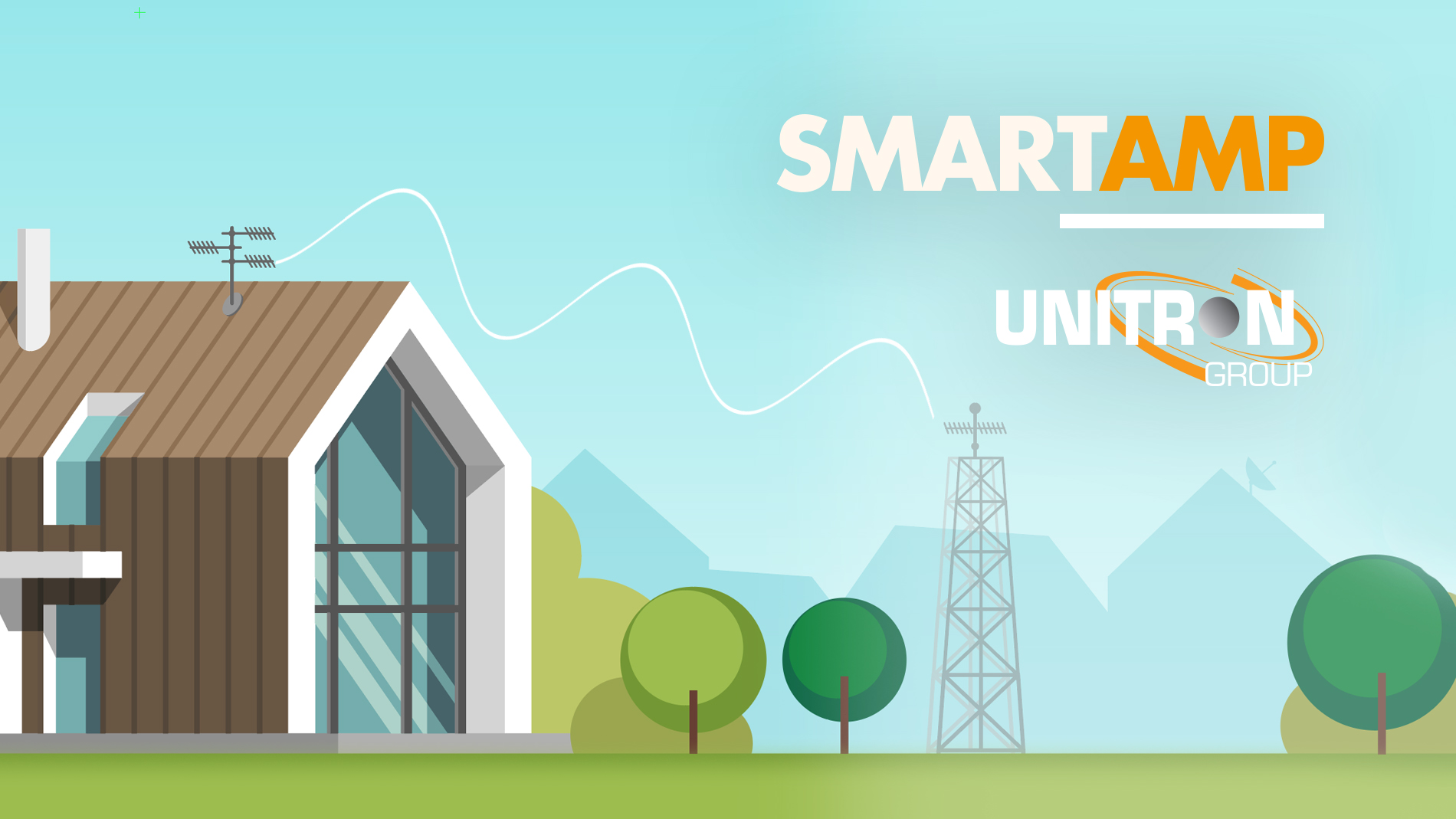 PRODUCT INTRODUCTION
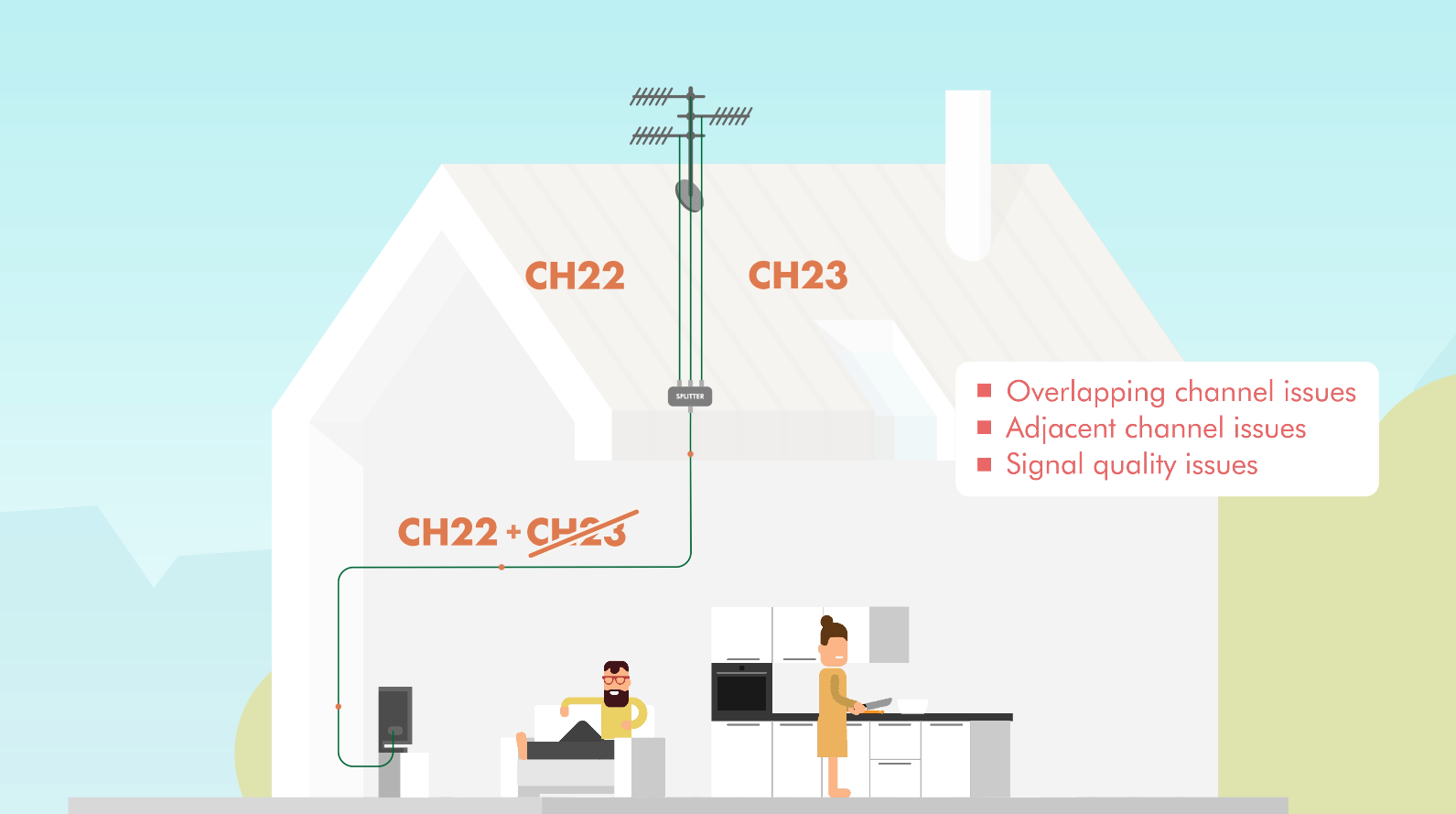 TRADITIONAL INSTALLATION
Channels with same Channel Number are lost
Poor isolation between adjacent channels
Signal quality issues
Lots of interruptions
Loss of 4dB (min) when combining antenna
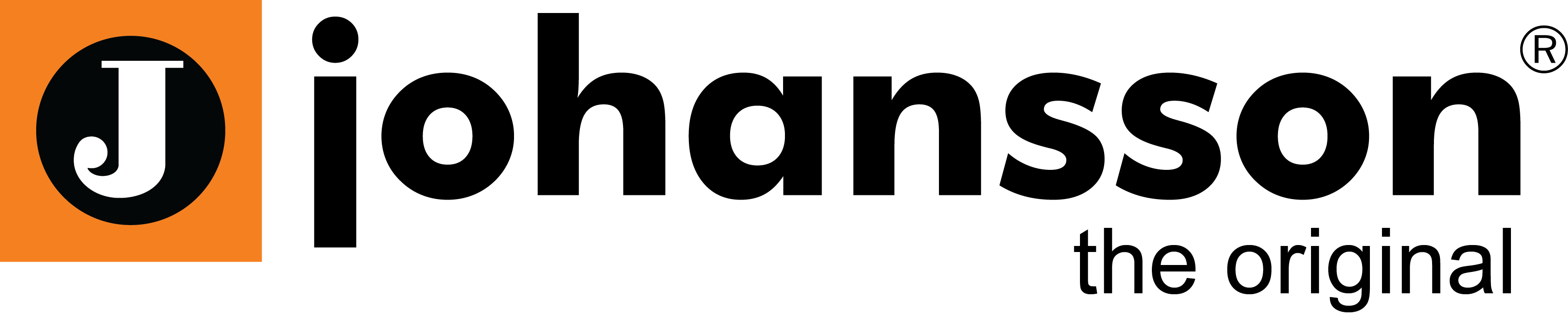 PATENTED TECHNOLOGY
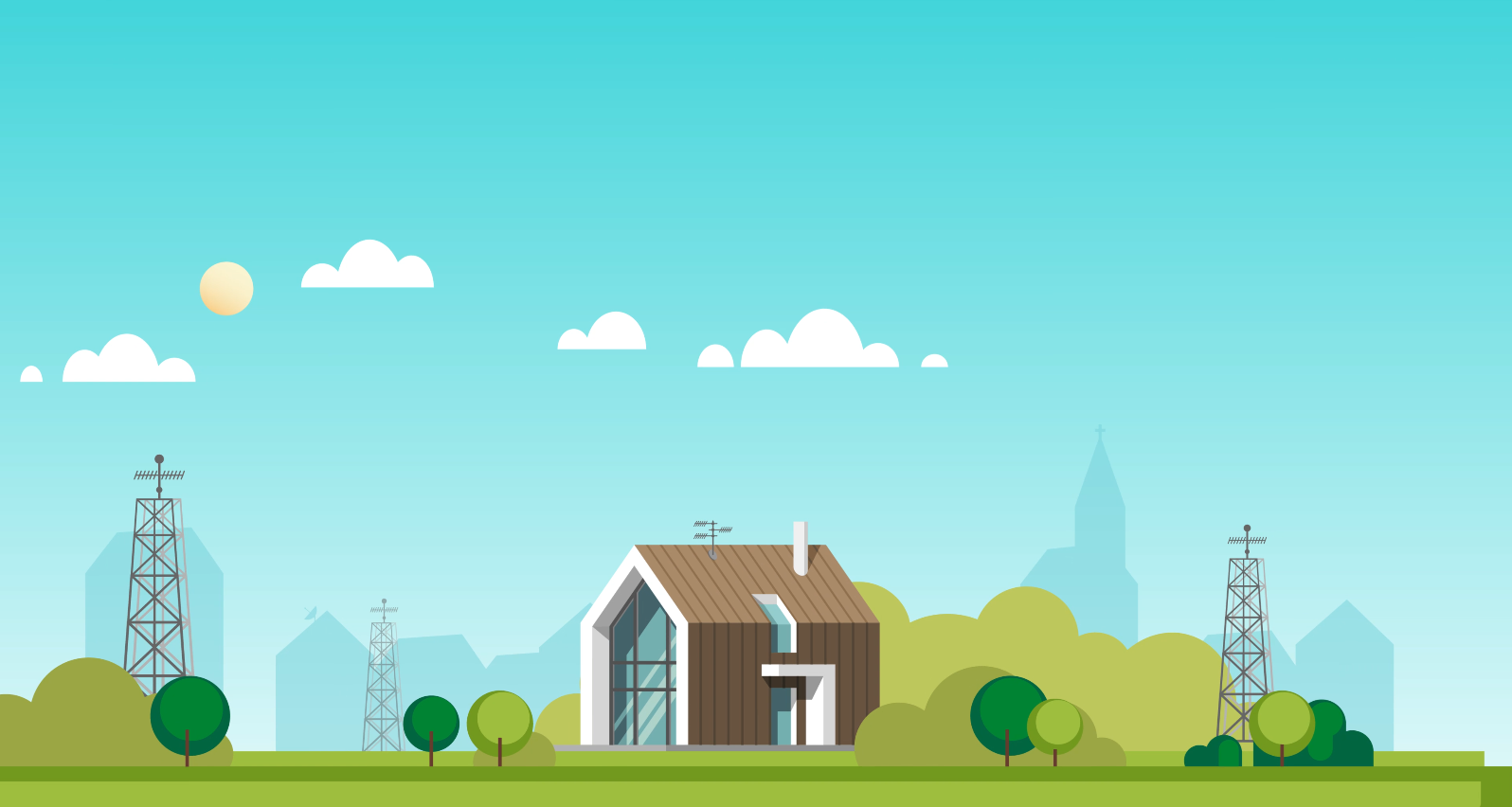 SMART AMP INSTALLATION
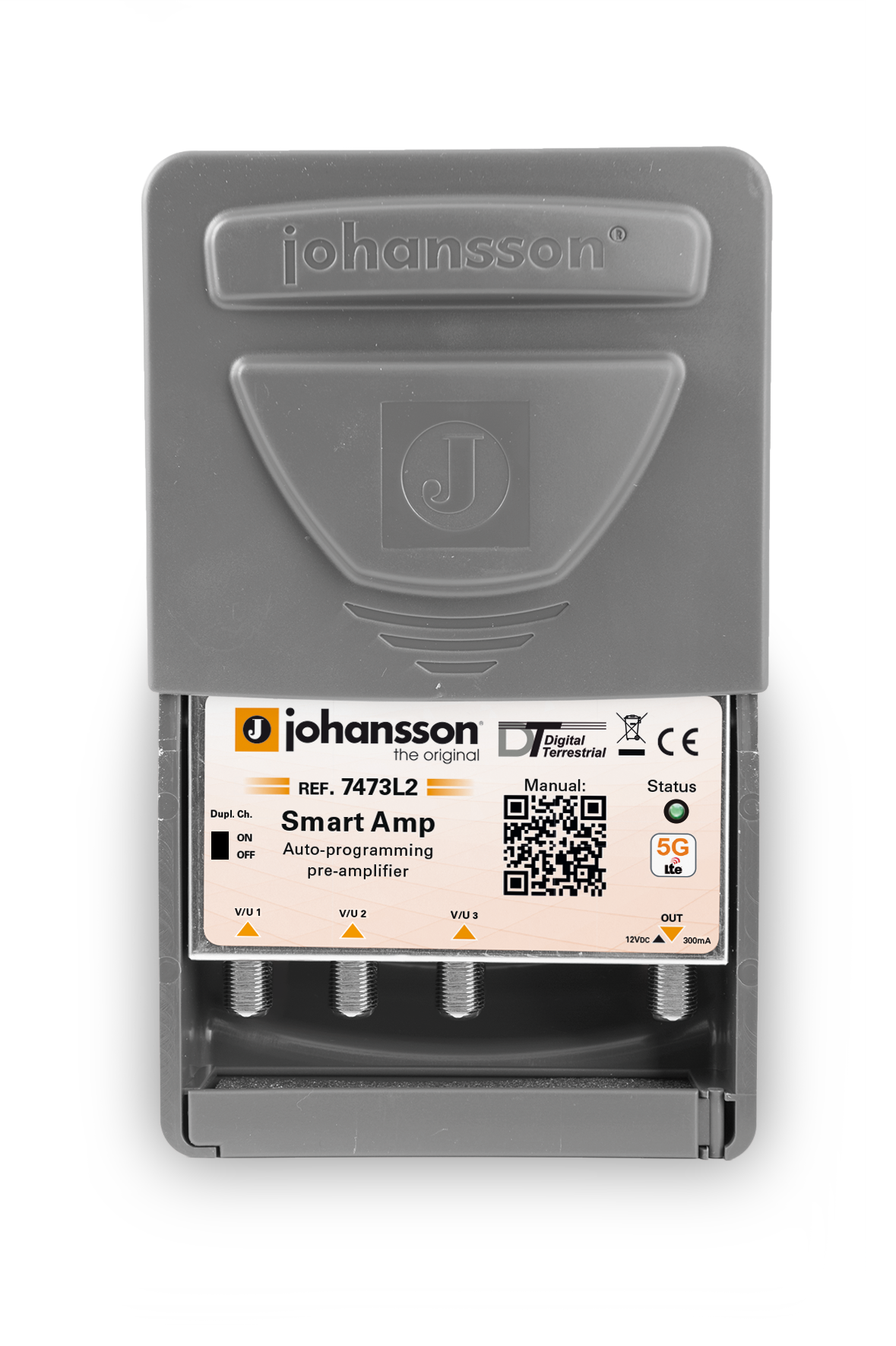 Combining 2, 3 or 4 antenna for full HDTV reception has never been so easy
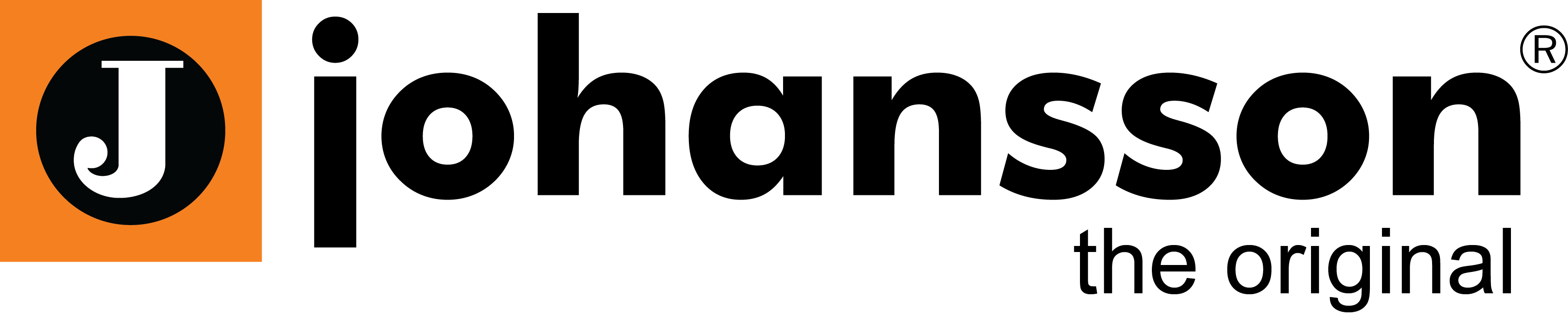 PATENTED TECHNOLOGY
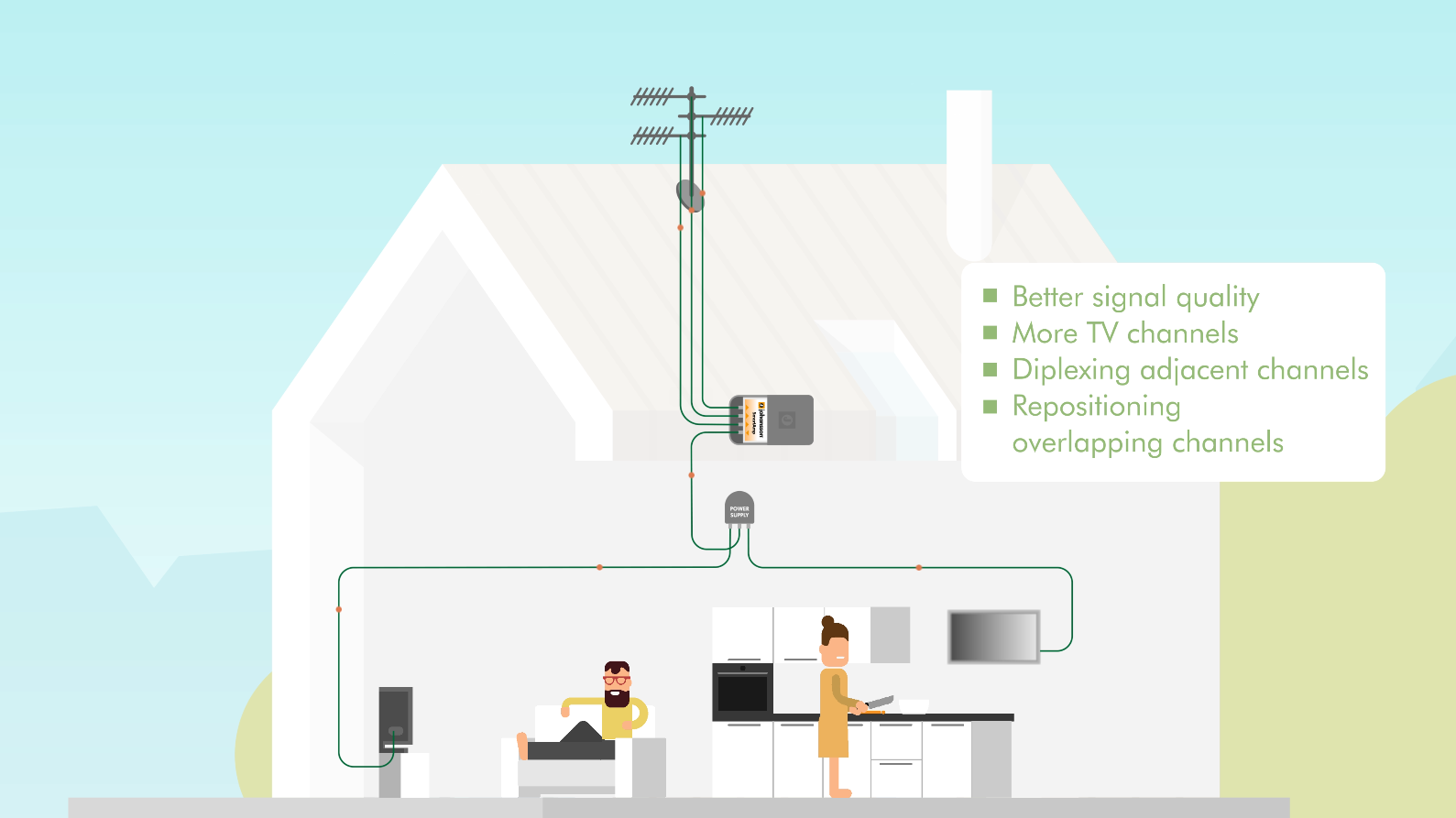 SMART AMP INSTALLATION
Better signal quality
More TV channels
Diplexing adjacent channels
Repositioning overlapping channels
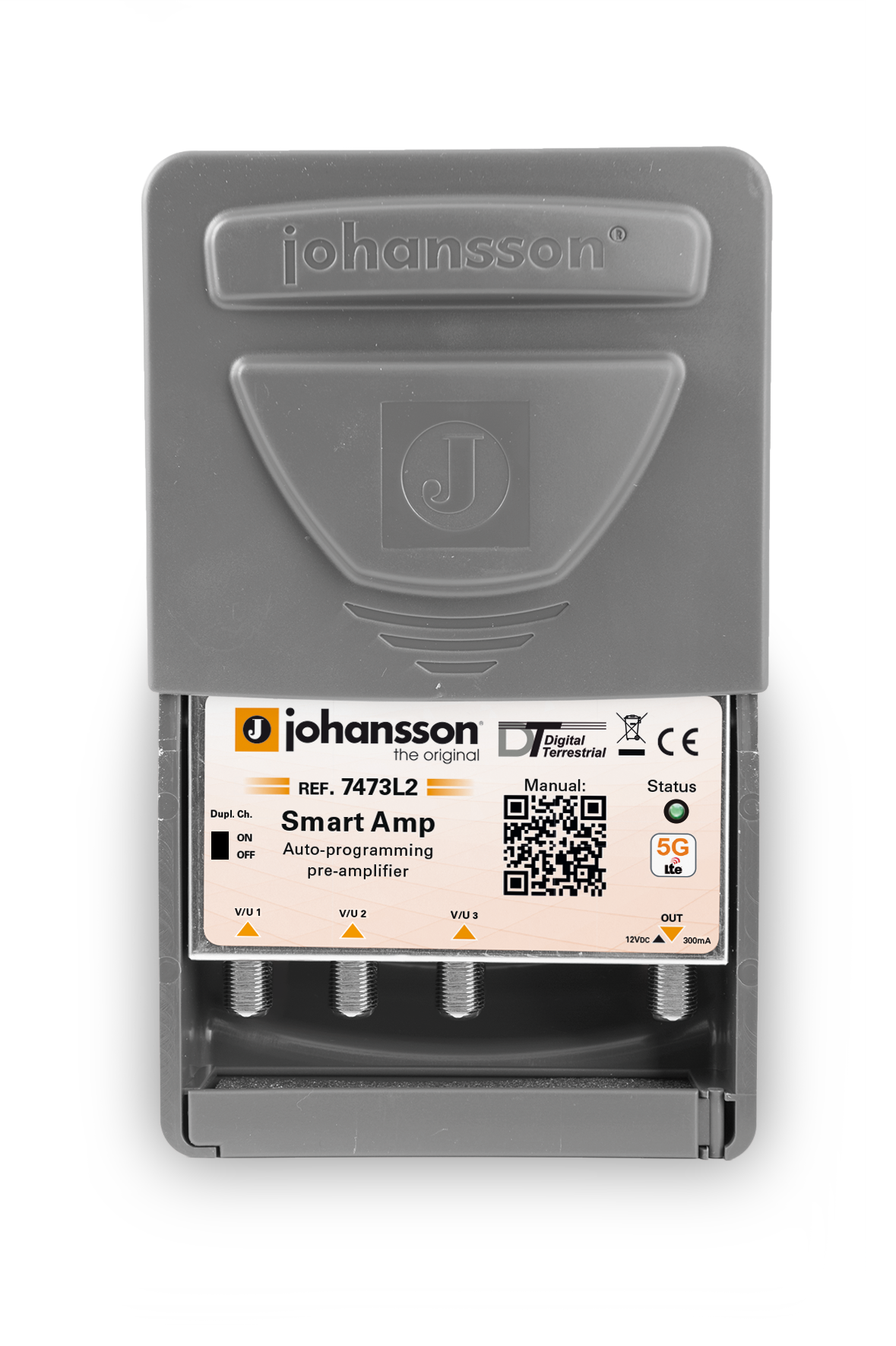 POWER SUPPLY
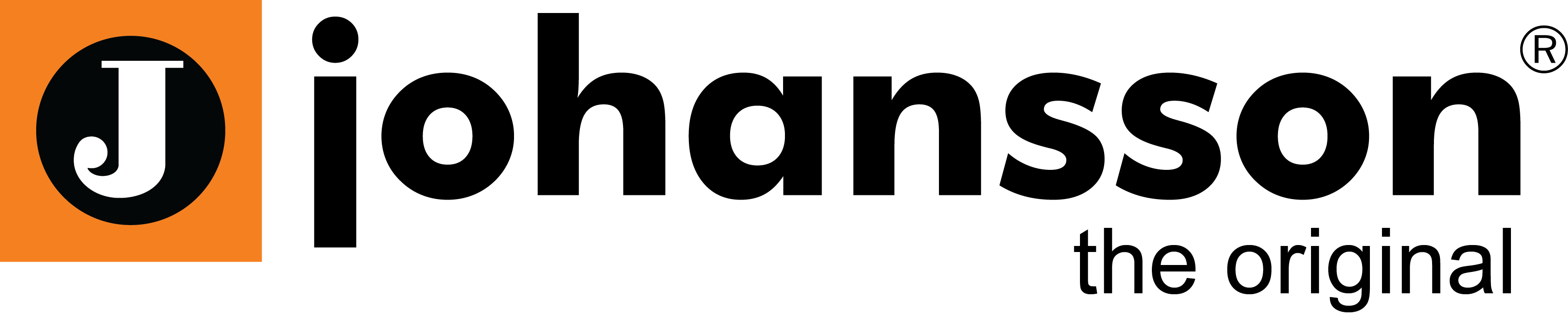 PATENTED TECHNOLOGY
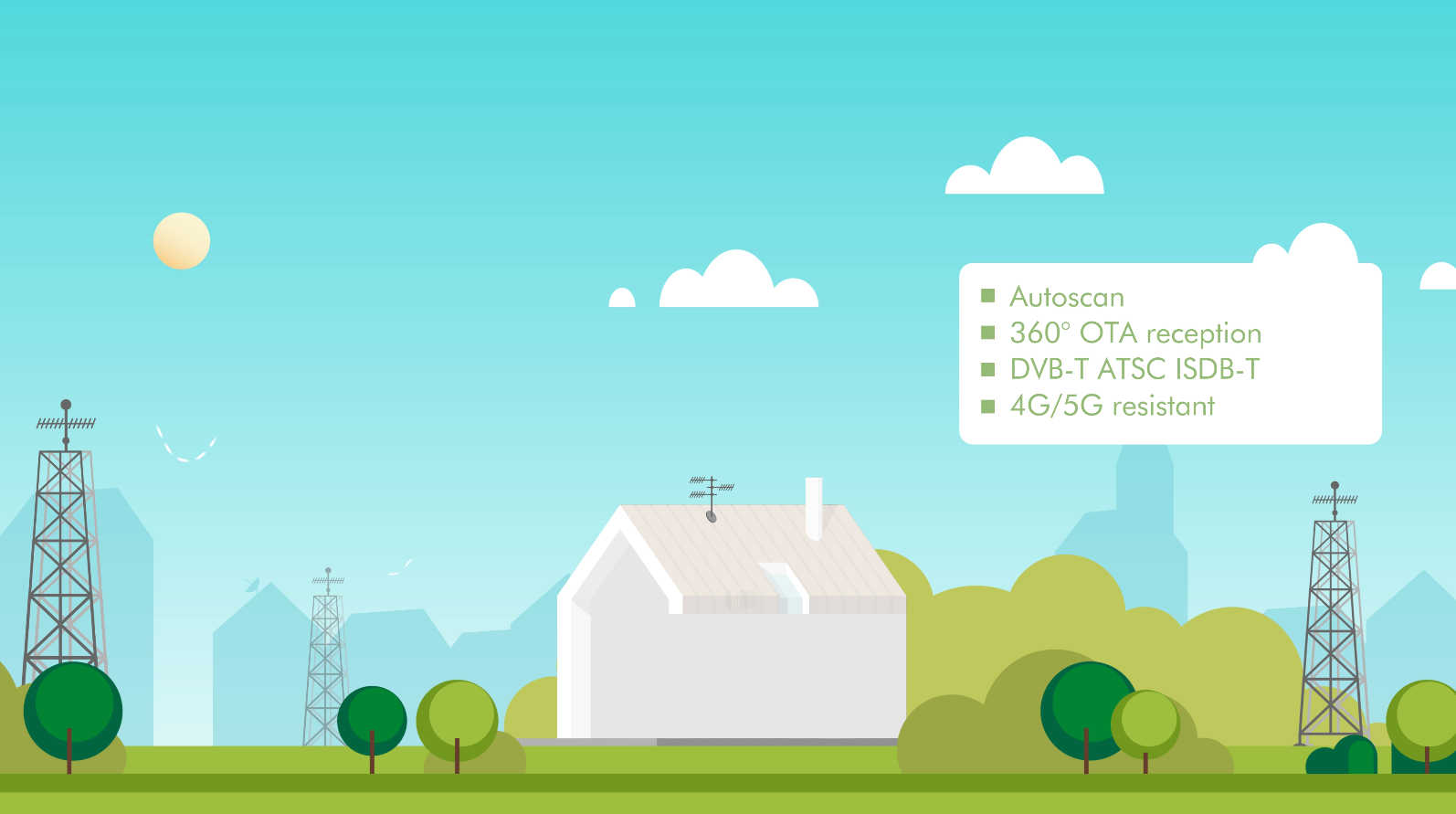 HOW IT WORKS
How it works
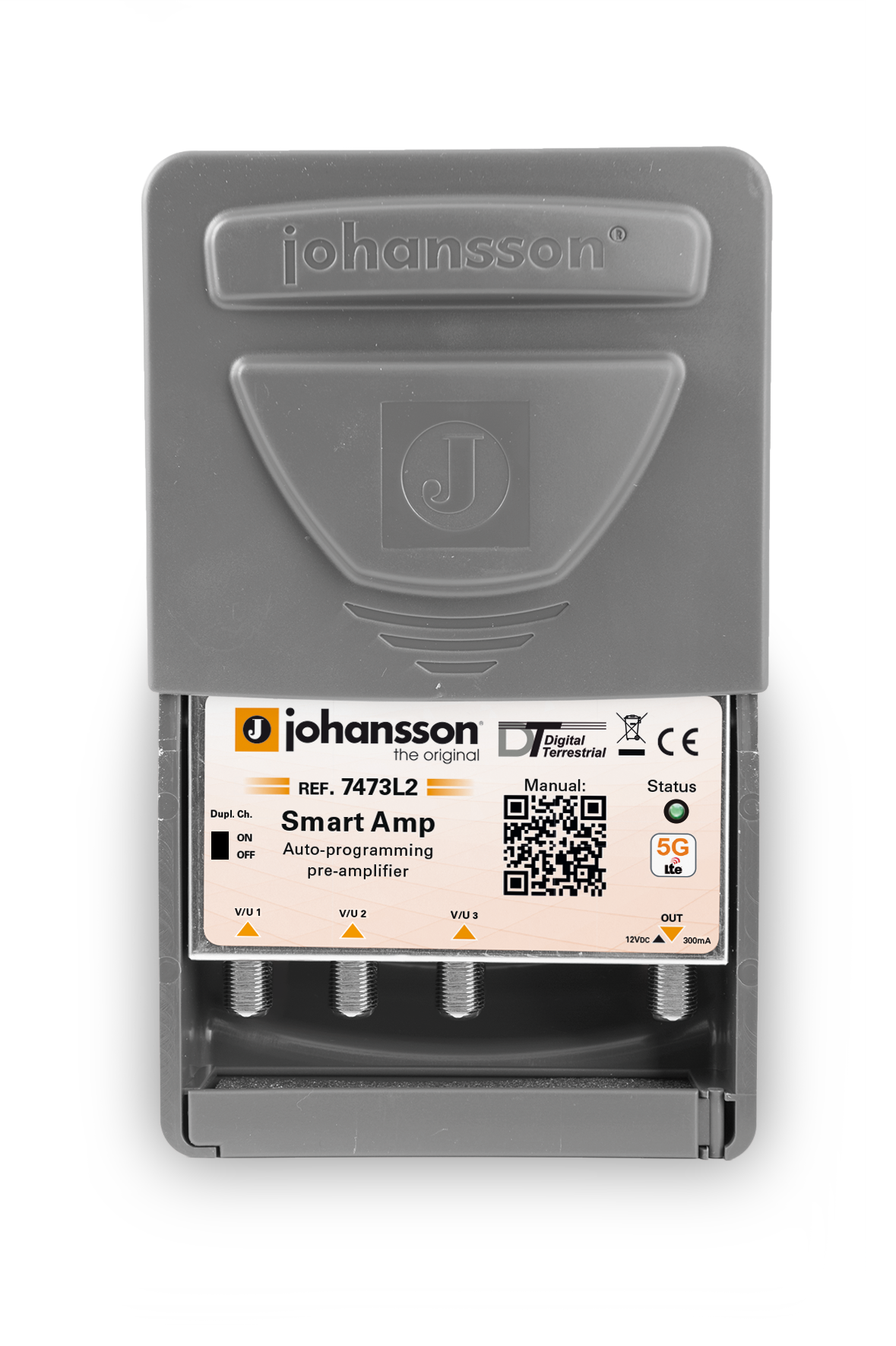 Autoscan
360° OTA reception
DVB-T/T2 ATSC ISDB-T
4G/5G resillient
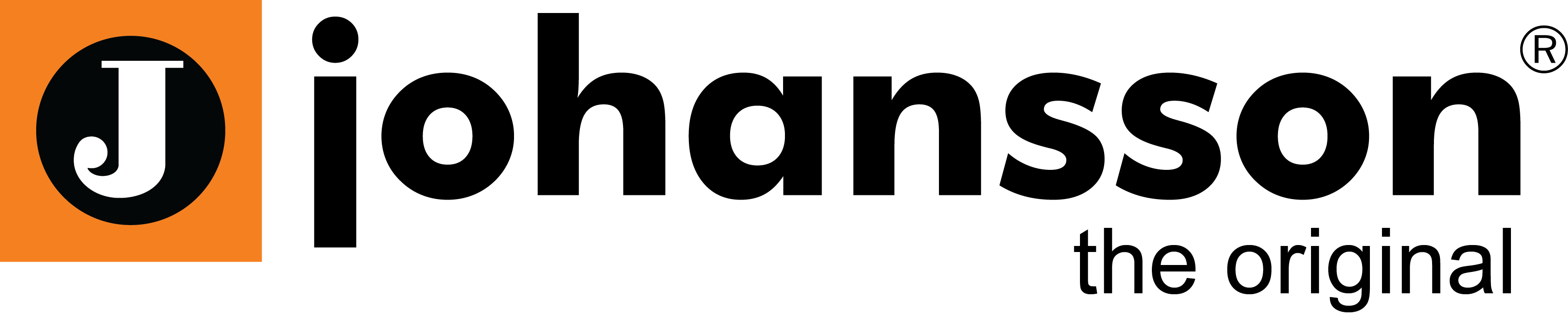 PATENTED TECHNOLOGY
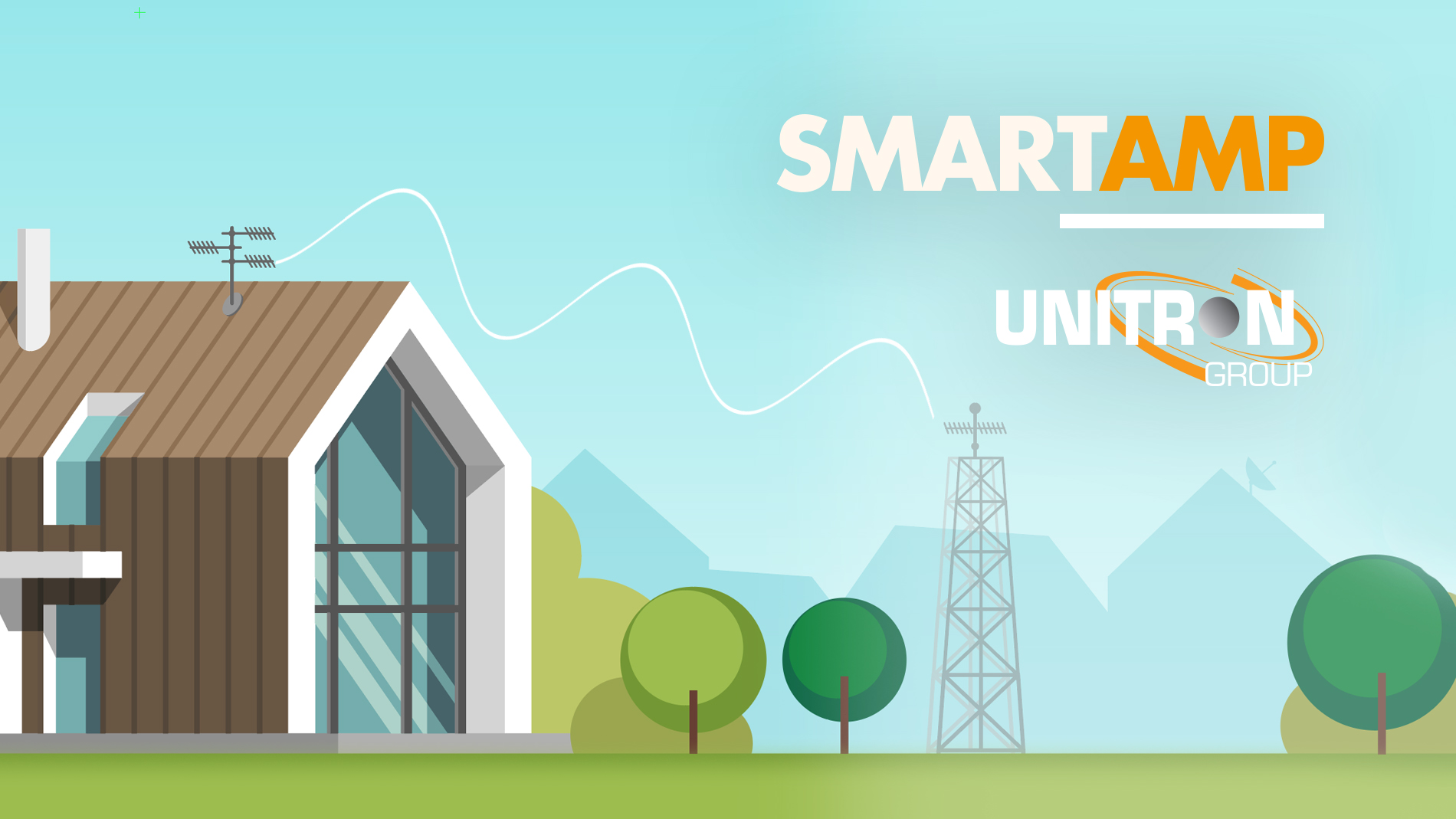 PRODUCT SPECIFICATIONS
4 MODELS
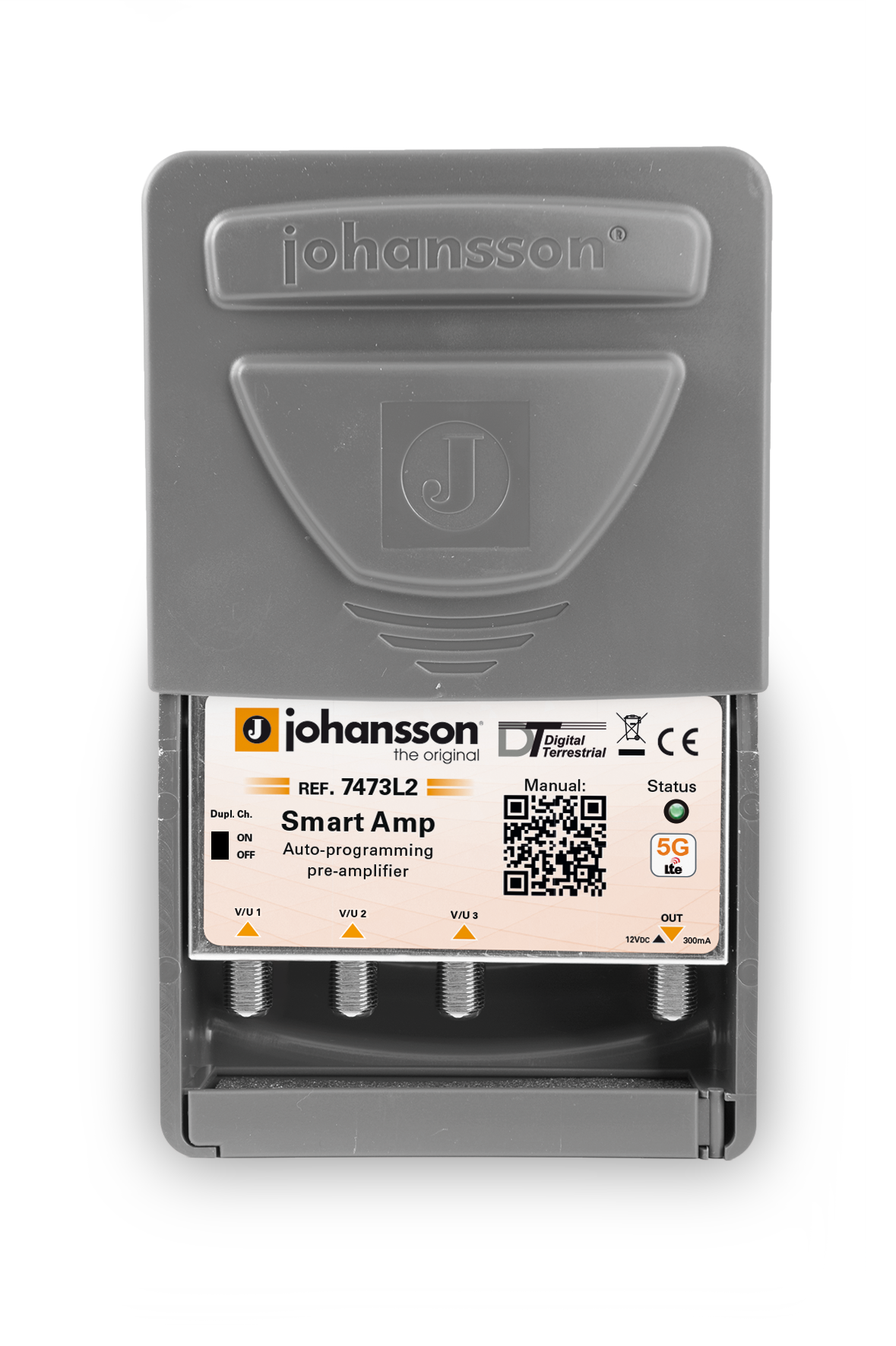 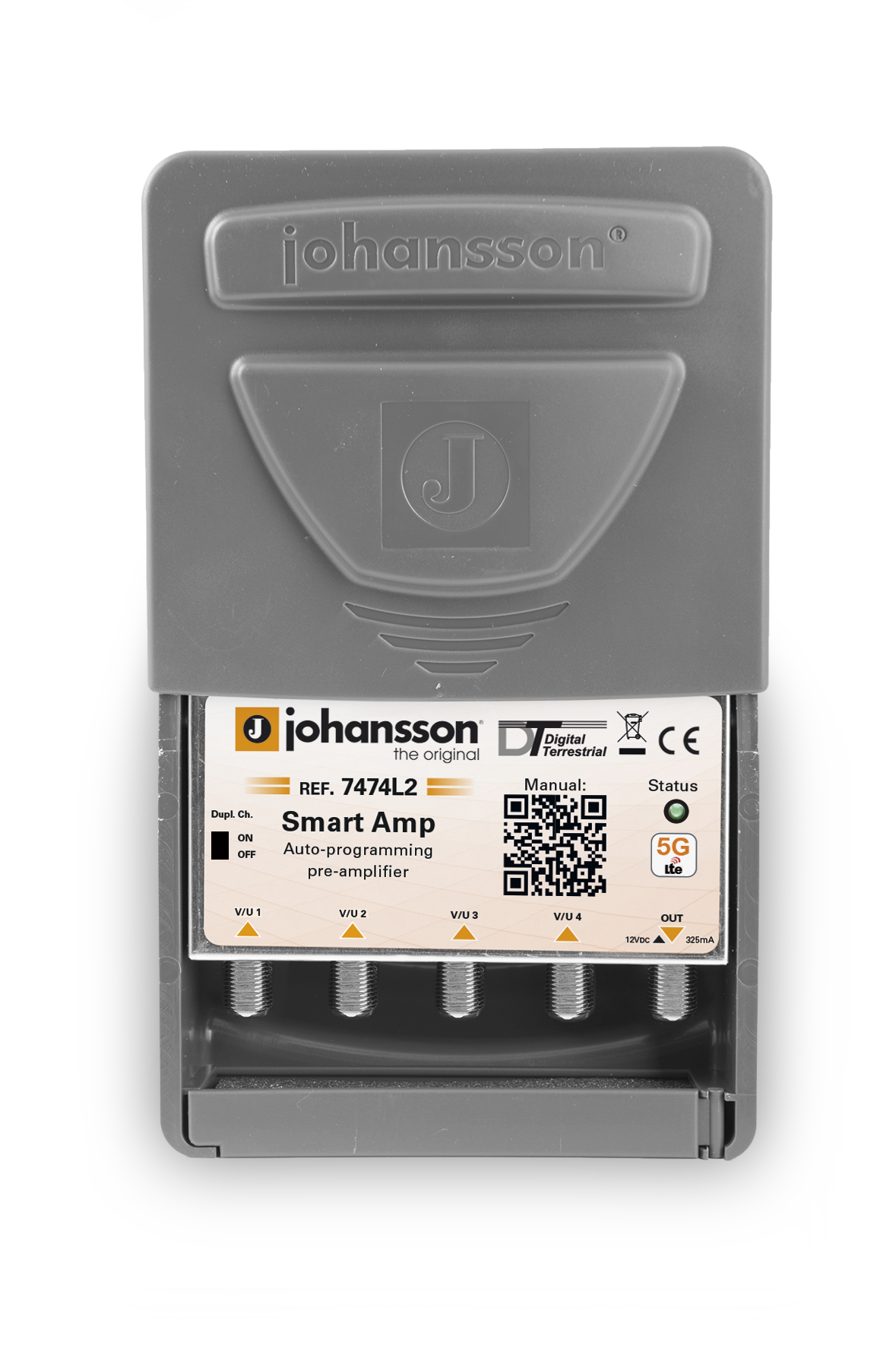 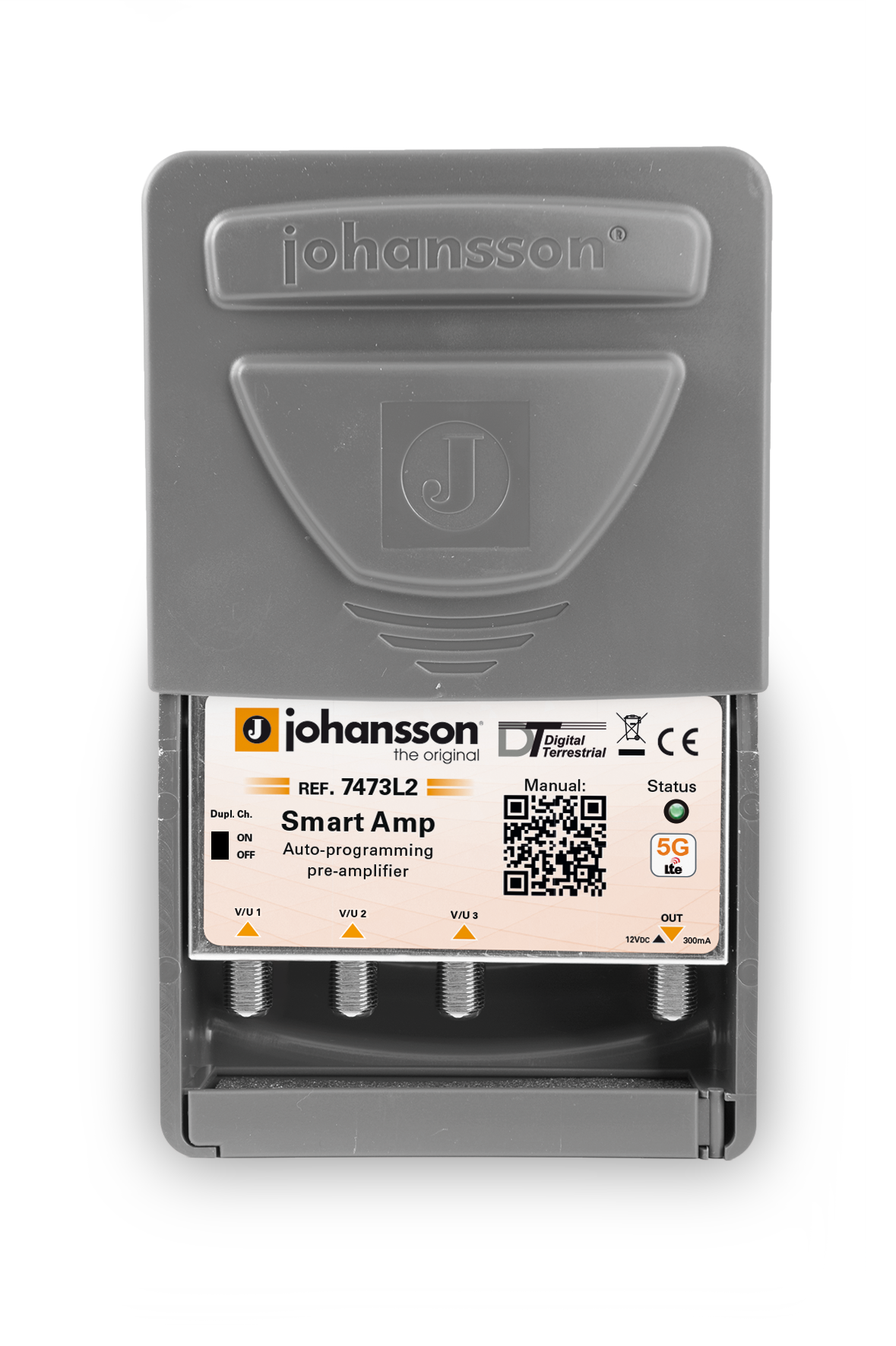 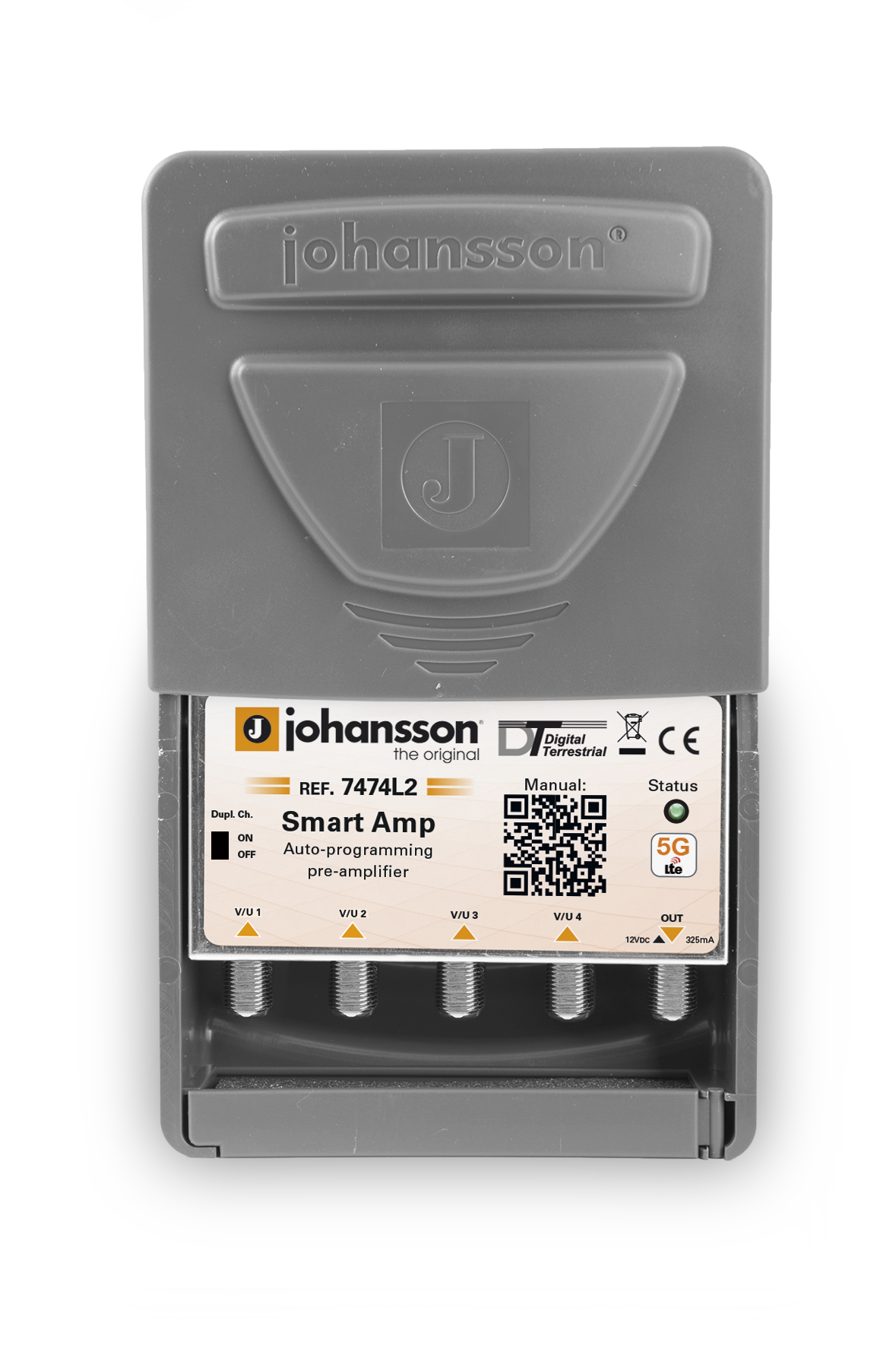 7473L2
3 INPUTS
5G
7474L1
4 INPUTS
4G
7474L2
4 INPUTS
5G
7473L1
3 INPUTS
4G
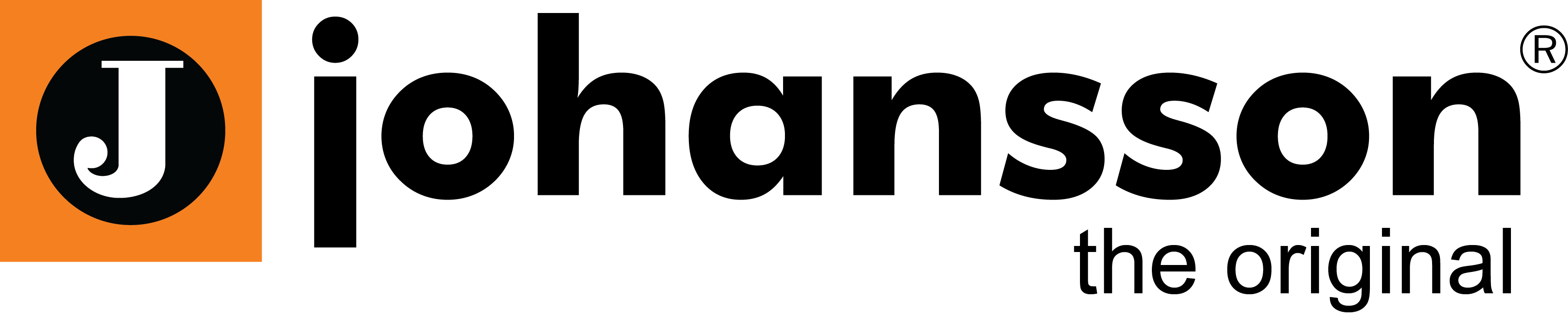 PATENTED TECHNOLOGY
FEATURES
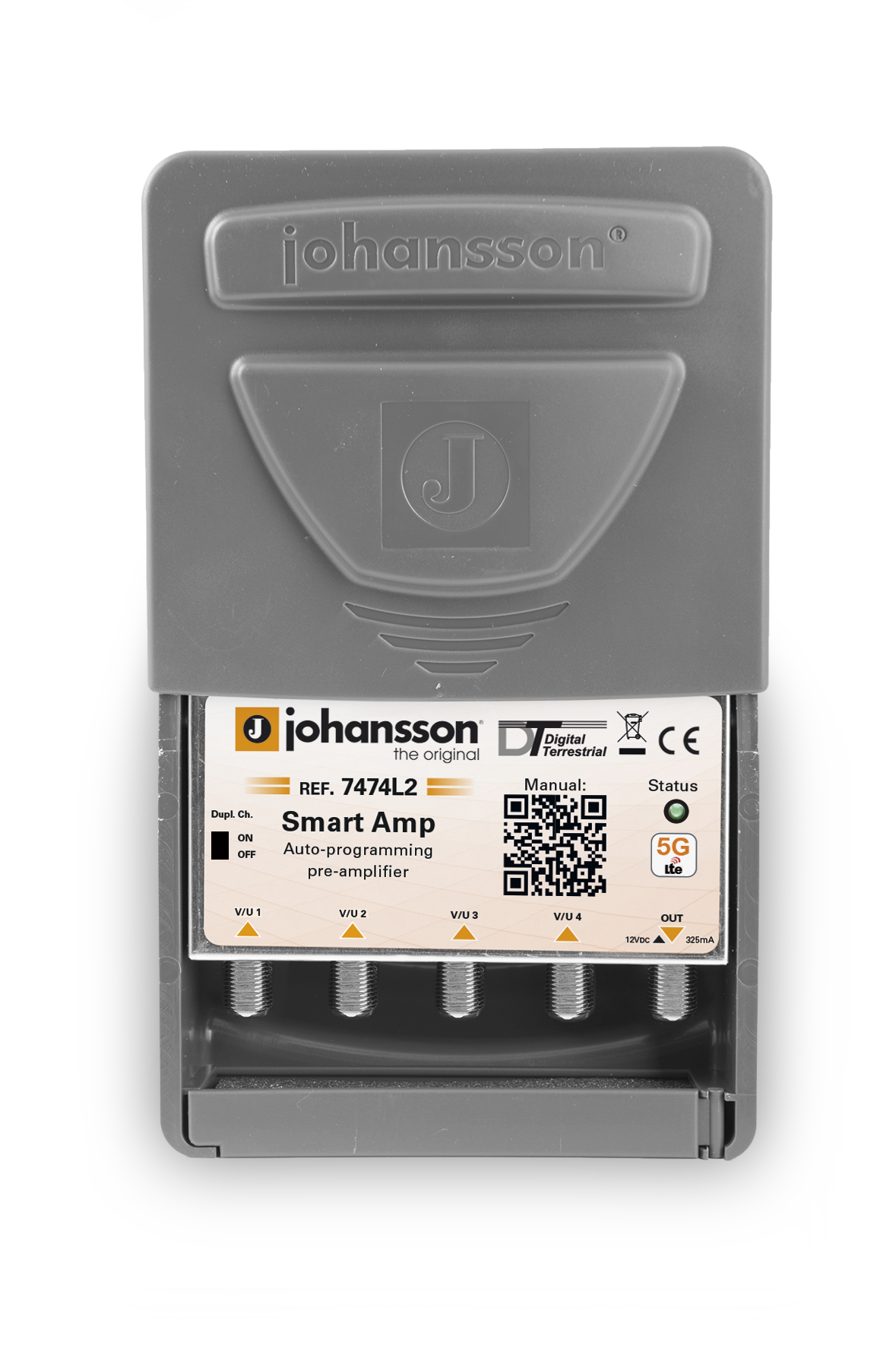 Scans all channels, amplifies the weak signals while keeping the strong channels  
All output channels have an equal and stable output power  
Treats even the most difficult situations with adjacent channels 
Channels with the same frequency can be amplified in and re-located to the LTE band (switchable feature)  
Fully automatic channel scan and process function upon start-up
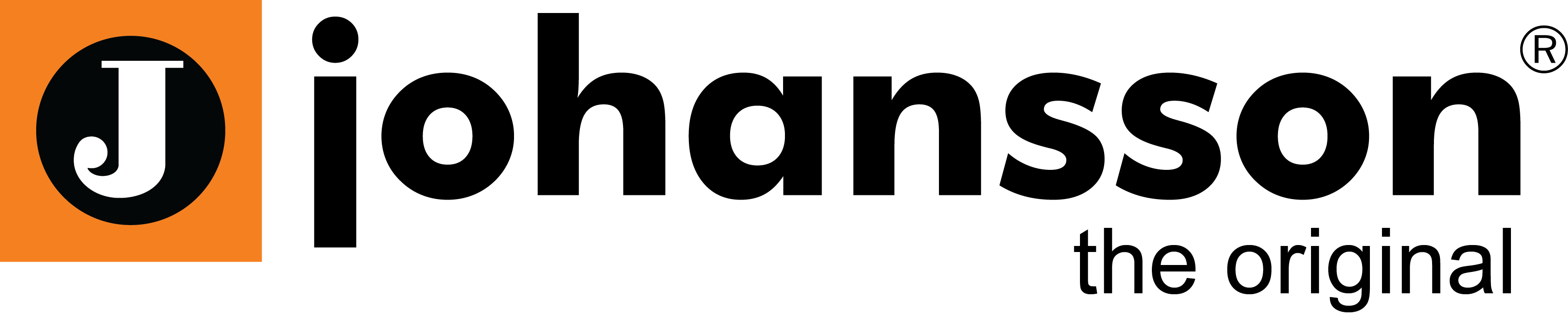 PATENTED TECHNOLOGY
FEATURES
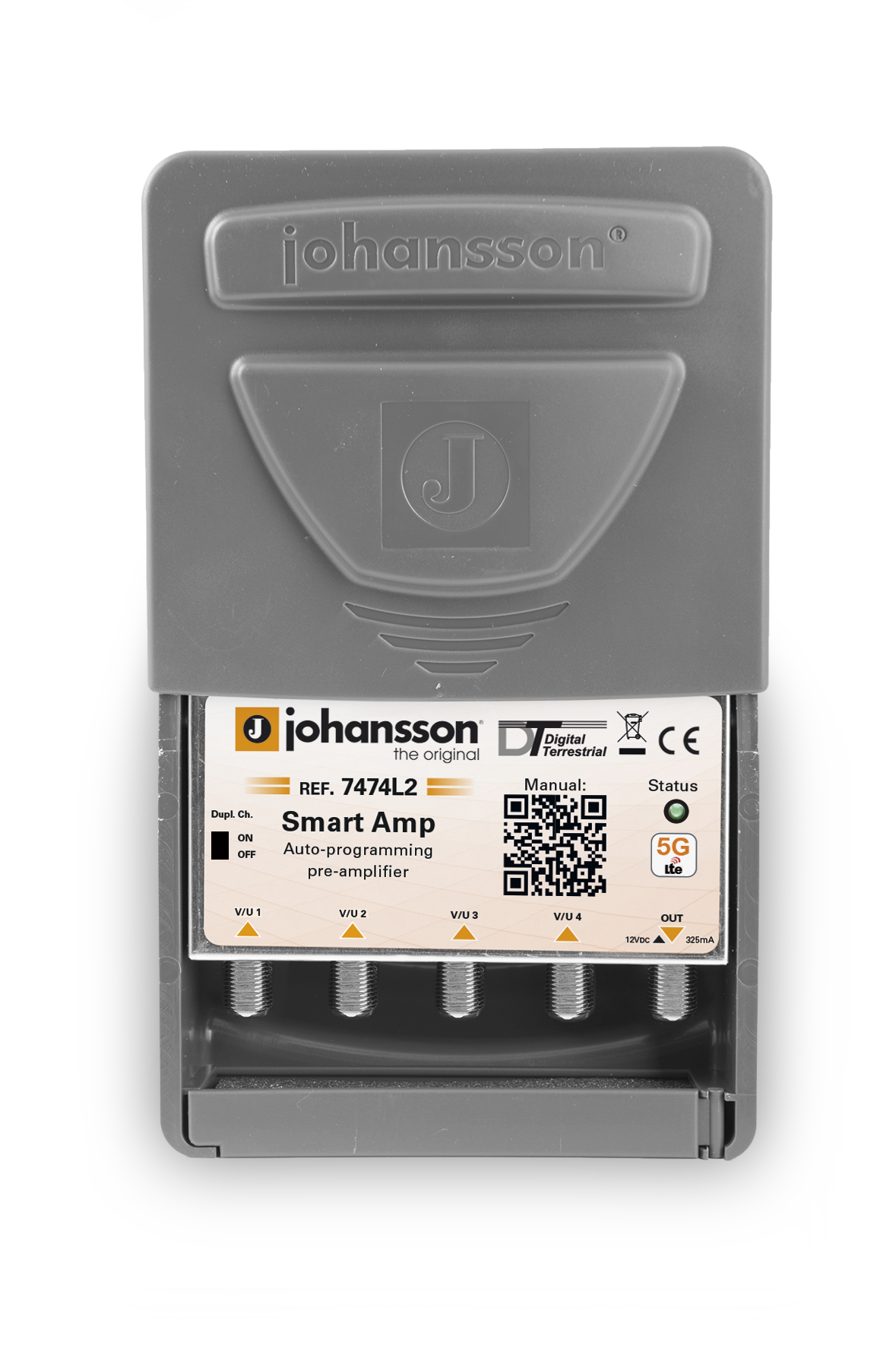 Fully automatic recognition of the applied country channel plan  
SAW filters for LTE (4G or 5G) rejection on all inputs  
Outdoor weatherproof mast-head housing  
DC Power over coax  
All ports ESD protected
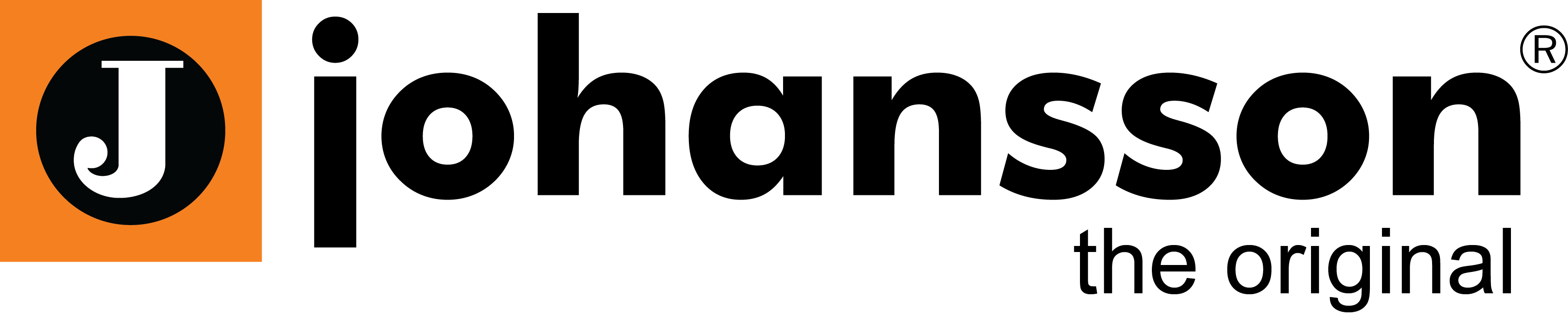 PATENTED TECHNOLOGY
SPECS
SPECS LEAFLET
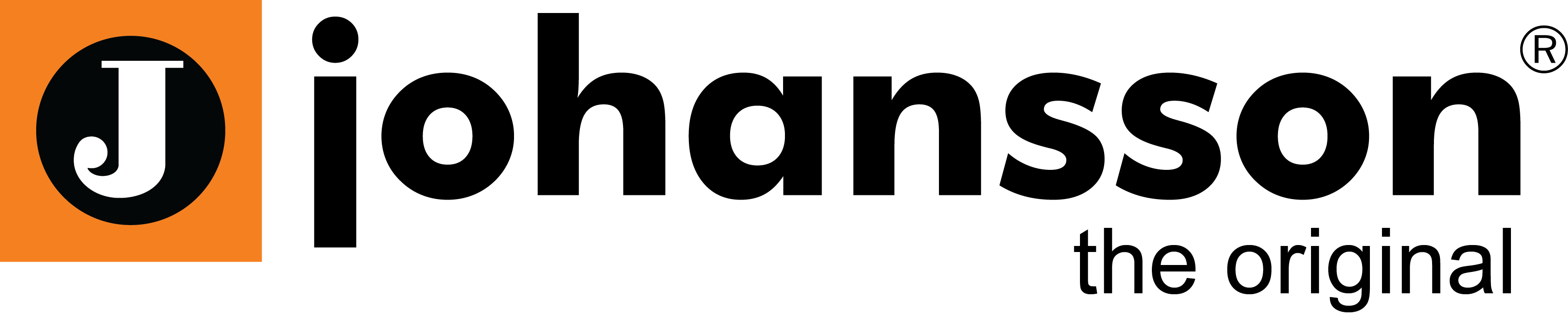 PATENTED TECHNOLOGY
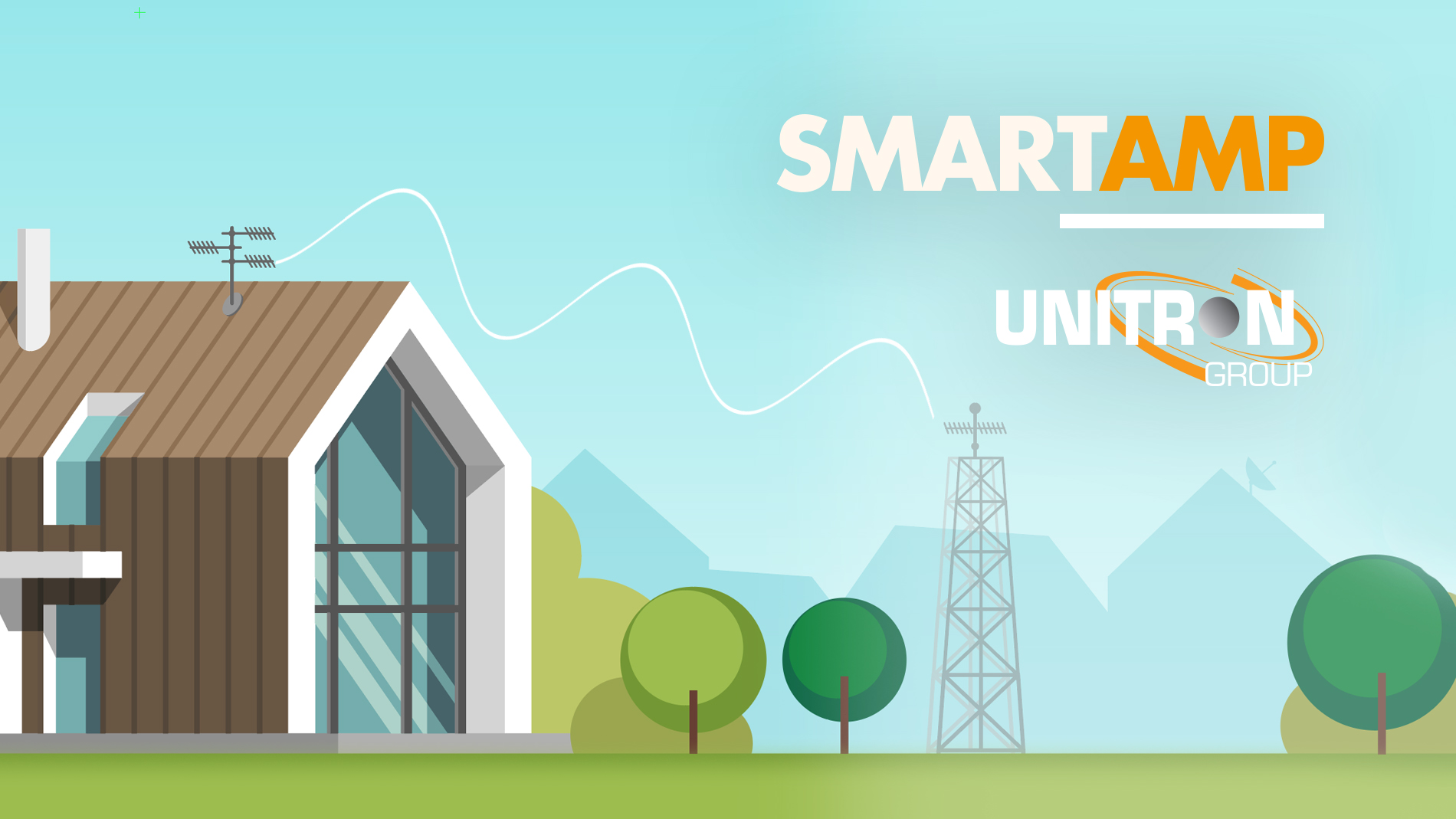 PRODUCT INSTALLATION
1 ANTENNA
How it works
Power
Supply
Smart Amp
ANTENNA 1
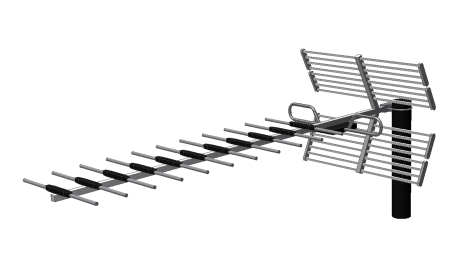 DC
TV1
TV2
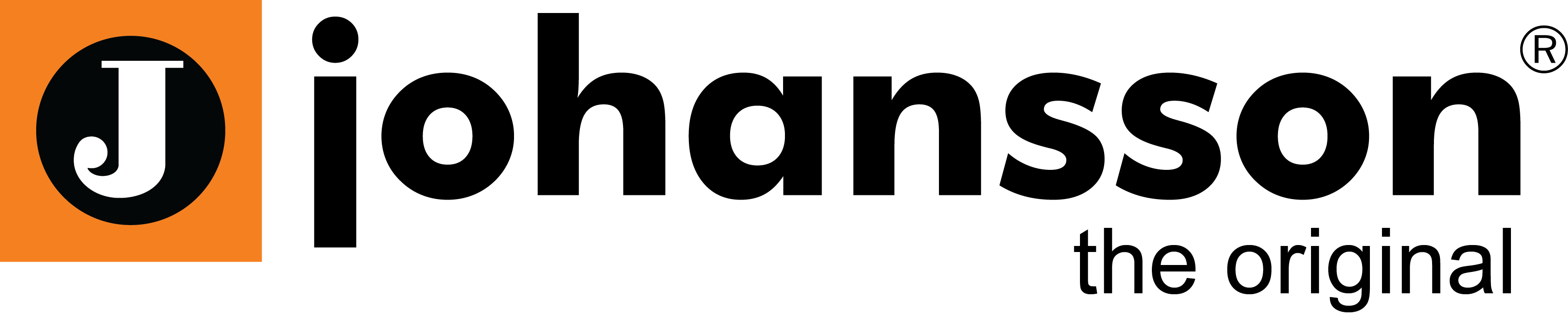 PATENTED TECHNOLOGY
LTE1
REF. 7473L1
Power
Supply
CH21-60
LTE1
Smart Amp
CH21-60
LTE1
ANTENNA 1
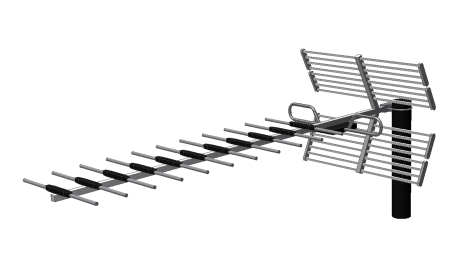 DC
LTE1 = LTE800 = 4G
Everything above 790MHz is filtered out
TV1
TV2
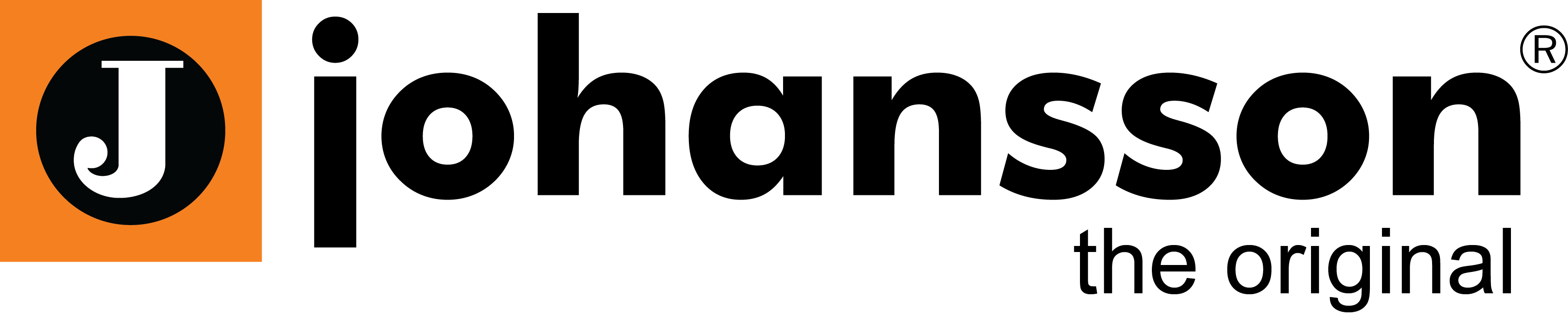 PATENTED TECHNOLOGY
LTE2
REF. 7473L2
Power
Supply
CH21-48
LTE2
CH21-48
Smart Amp
LTE2
ANTENNA 1
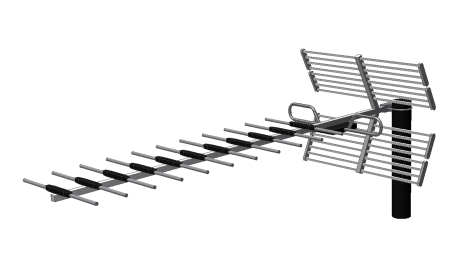 DC
LTE2 = LTE700 = 5G
Everything above 694MHz is filtered out
TV1
TV2
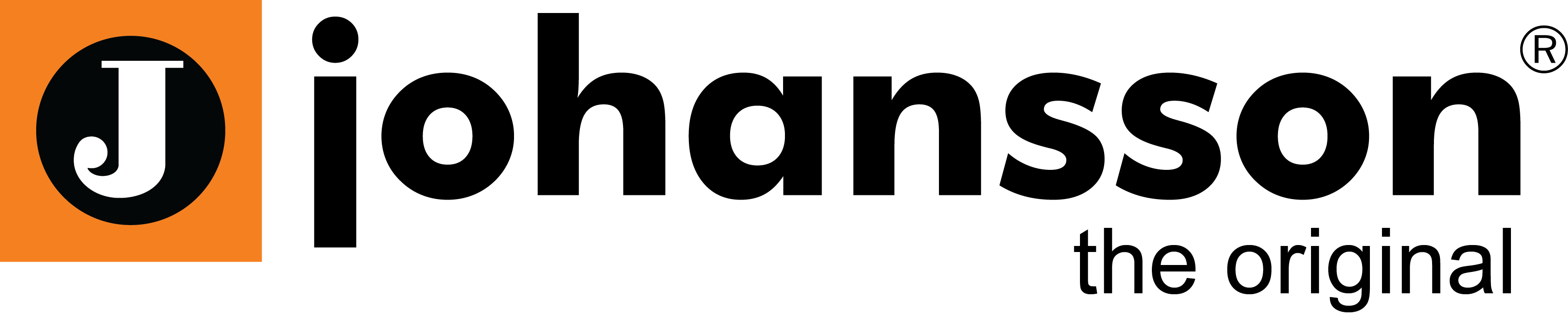 PATENTED TECHNOLOGY
3 ANTENNA
Smart Amp
ANTENNA 1
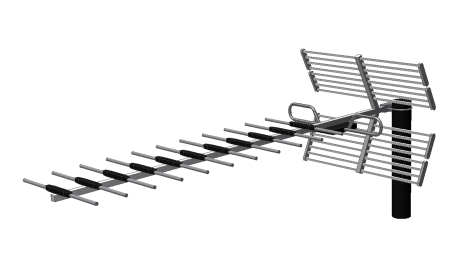 DC
ANTENNA 2
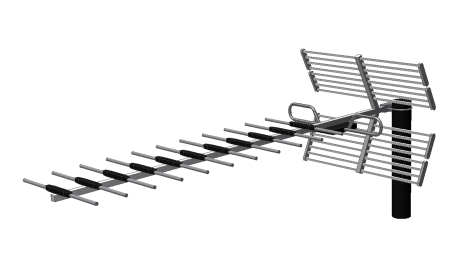 ANTENNA 3
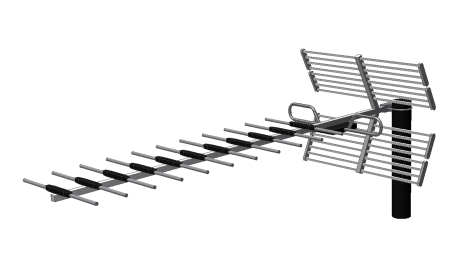 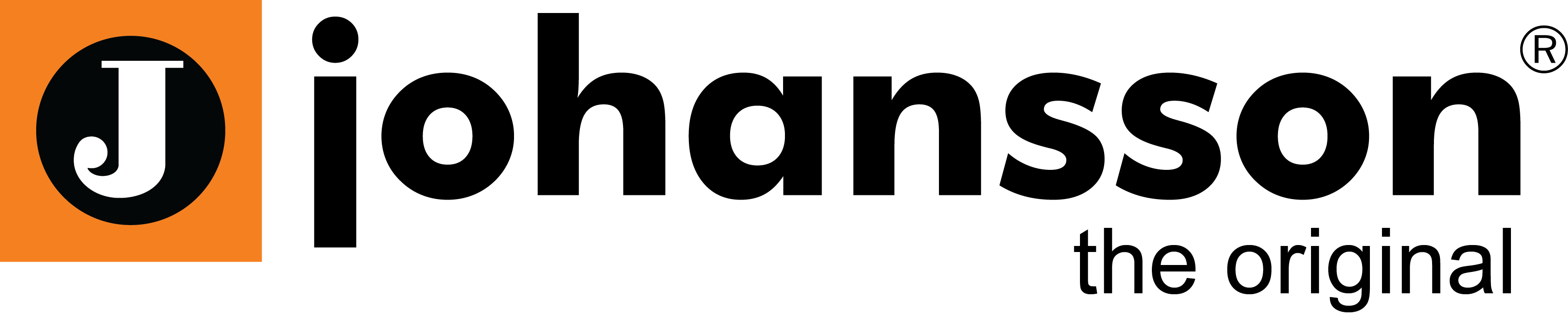 PATENTED TECHNOLOGY
3 ANTENNA
LTE2/1
CH21-48/60
Smart Amp
ANTENNA 1
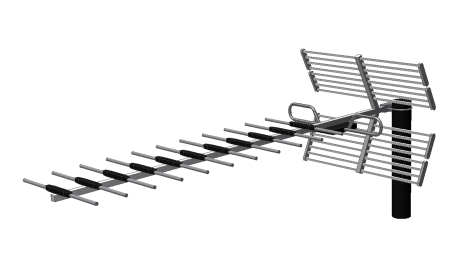 DC
ANTENNA 2
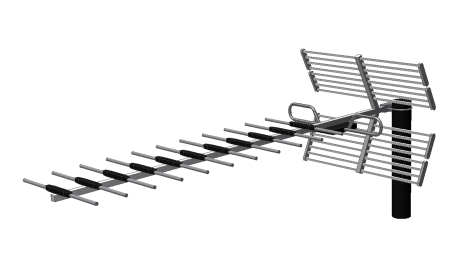 ANTENNA 3
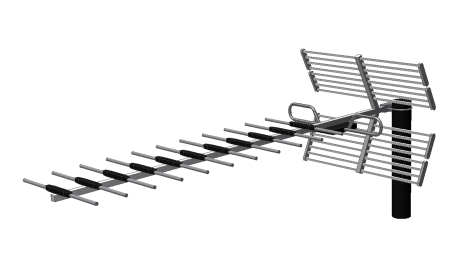 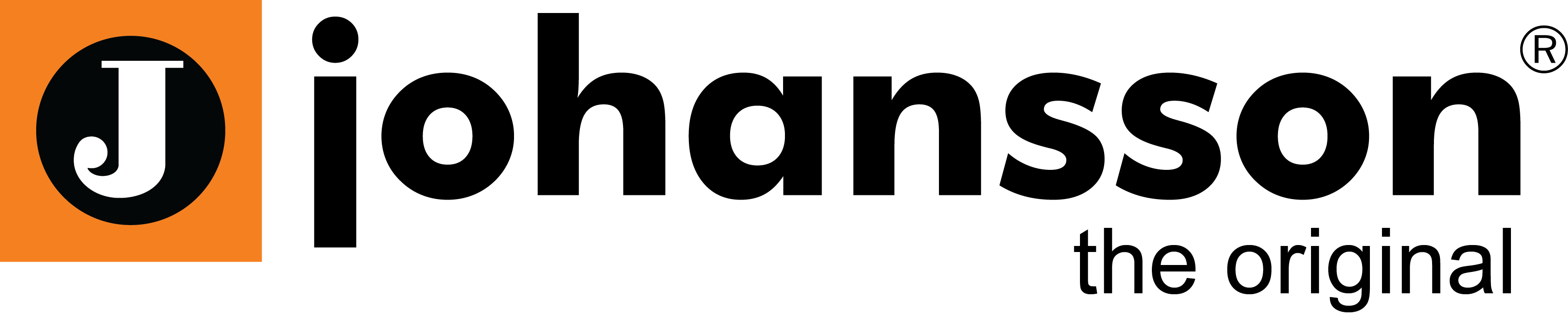 PATENTED TECHNOLOGY
CONVERSION ON
LTE2/1
CH21-48/60
Smart Amp
ANTENNA 1
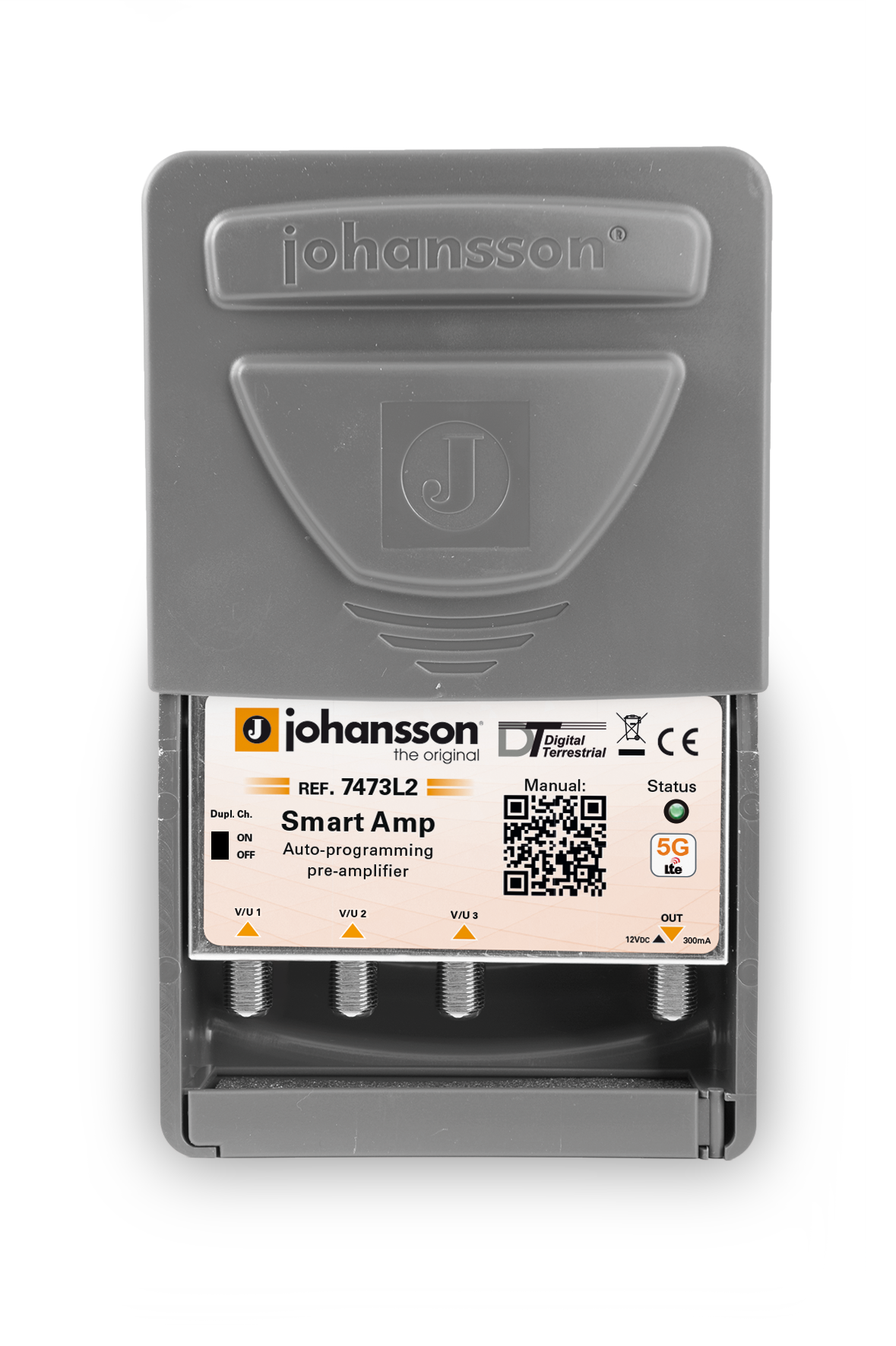 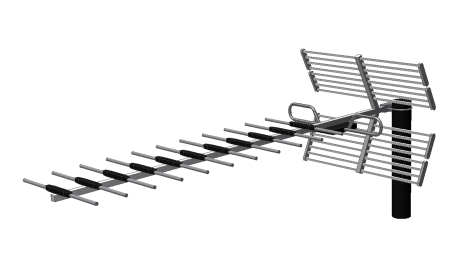 Duplicate channel feature   ON
DC
ANTENNA 2
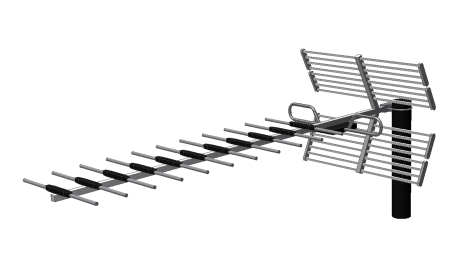 ANTENNA 3
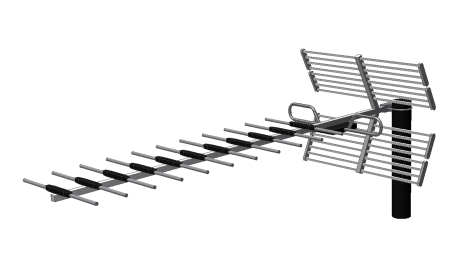 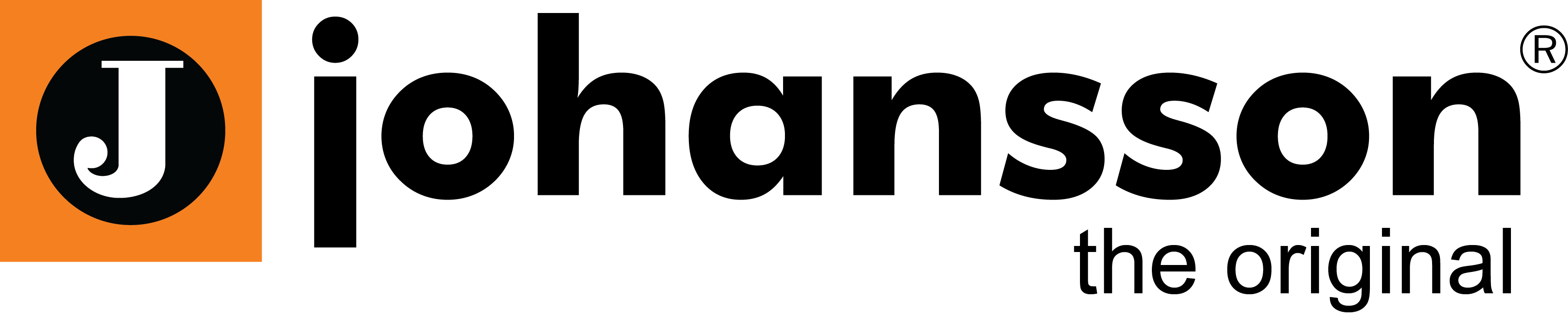 PATENTED TECHNOLOGY
CONVERSION ON
LTE2/1
CH21-48/60
Smart Amp
ANTENNA 1
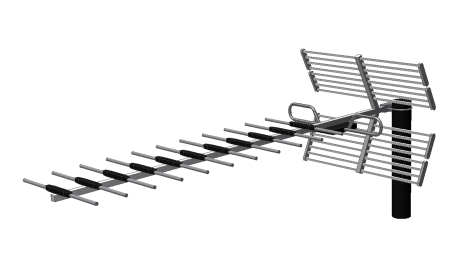 DC
ANTENNA 2
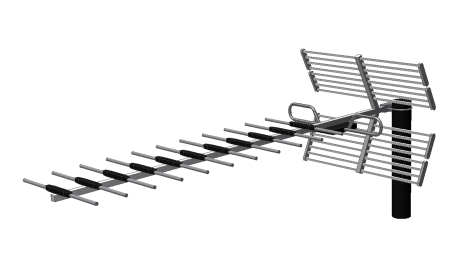 DUPLICATED CHANNELSIN LTE BAND
4G: 62 – 64 – 66 - … in steps of 2,     then 61 – 63 –…
5G: 50 – 52 – 54 - … in steps of 2, then 49 – 51 – …
ANTENNA 3
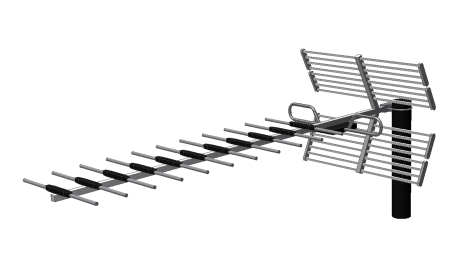 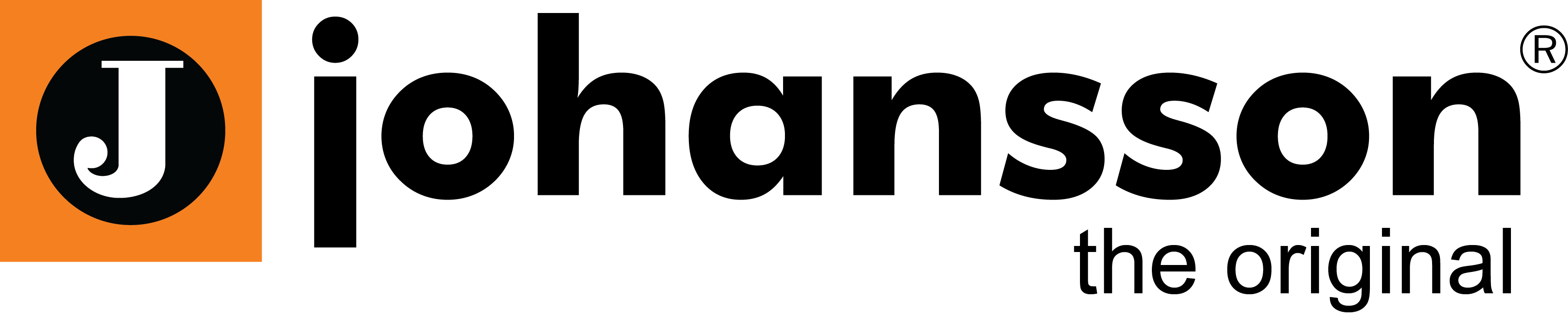 PATENTED TECHNOLOGY
CONVERSION ON
LTE2/1
CH21-48/60
Smart Amp
CH30
ANTENNA 1
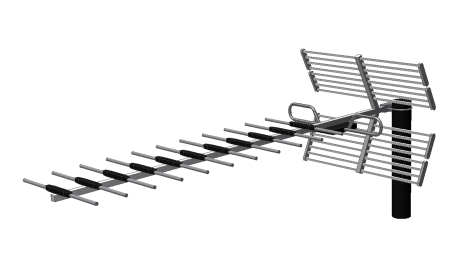 DC
ANTENNA 2
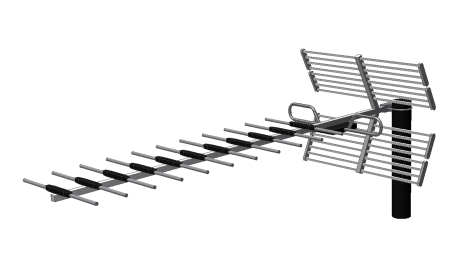 CH30
CH30
CH30
conv.
Duplicated channels ON: 
weakest channel is converted to LTE band ;

CH30 > CH30  CH30 is transmitted
	         CH30 is converted to LTE band
ANTENNA 3
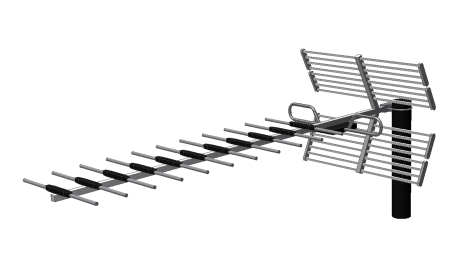 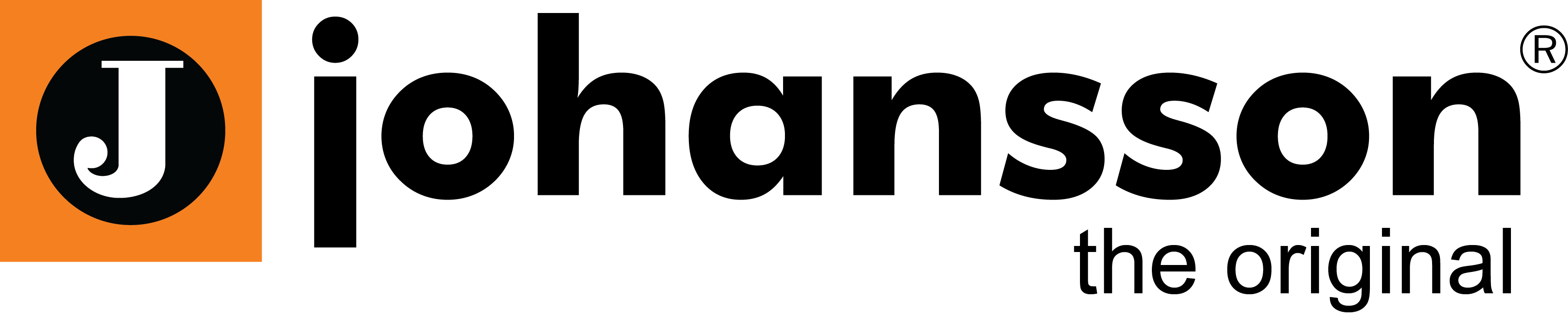 PATENTED TECHNOLOGY
CONVERSION ON
LTE2/1
CH21-48/60
Smart Amp
CH30
CH40
ANTENNA 1
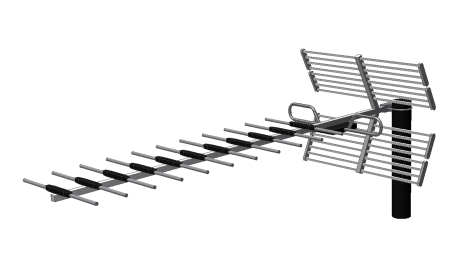 DC
ANTENNA 2
CH40
conv.
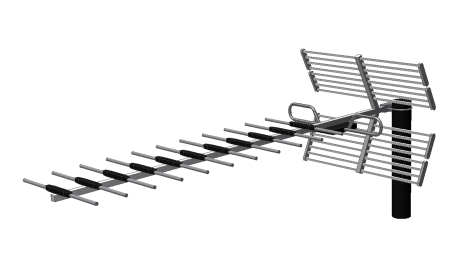 CH30
CH40
CH30
CH30
conv.
Duplicated channels ON: 
weakest channel is converted to LTE band ;

CH30 > CH30  CH30 is transmitted
	         CH30 is converted to LTE band
CH40 < CH40  CH40 is converted to LTE band
	        CH40 is transmitted
CH40
ANTENNA 3
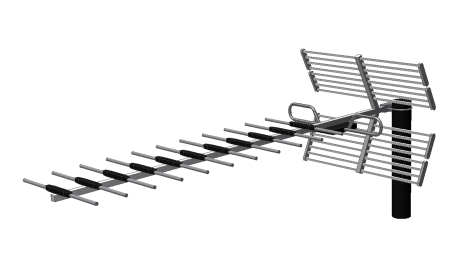 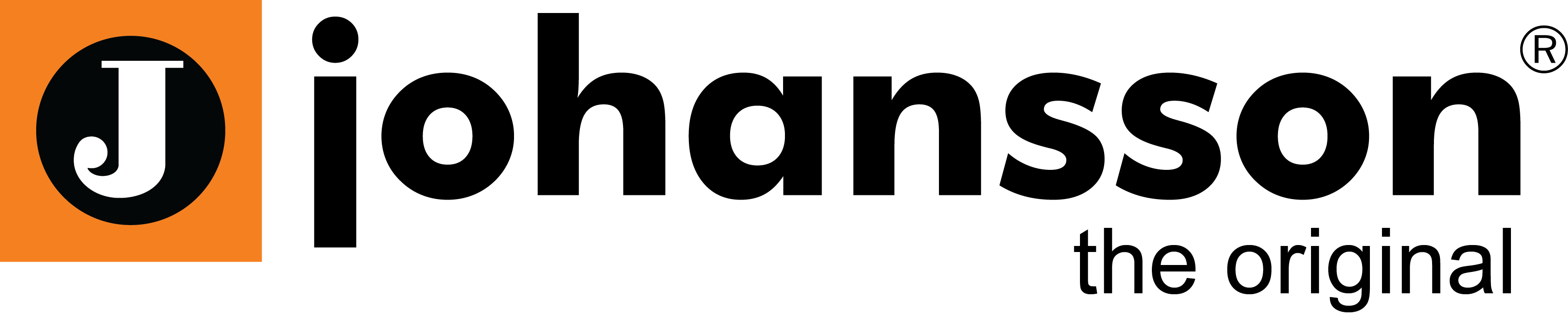 PATENTED TECHNOLOGY
CONVERSION OFF
LTE2/1
CH21-48/60
Smart Amp
ANTENNA 1
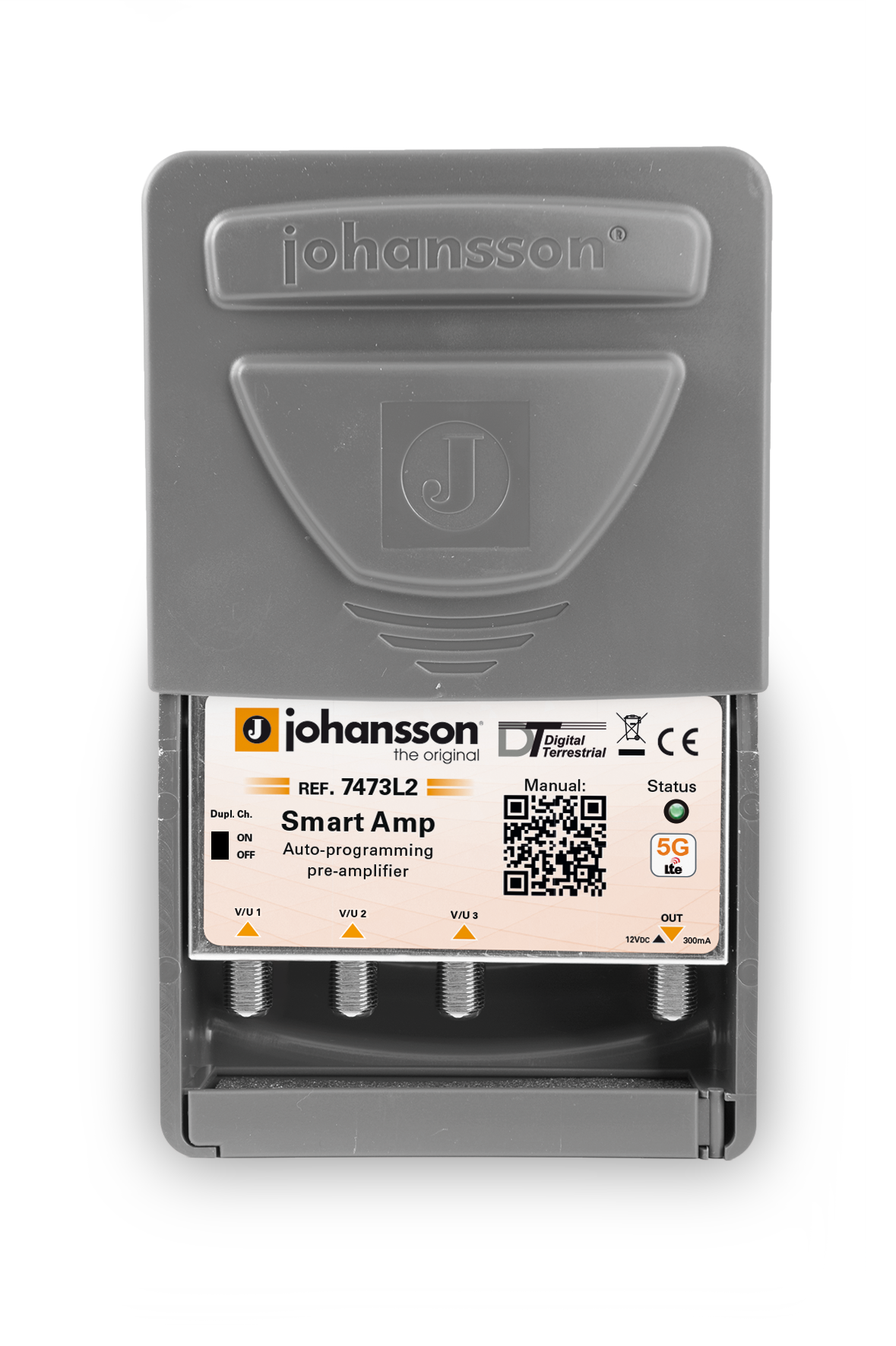 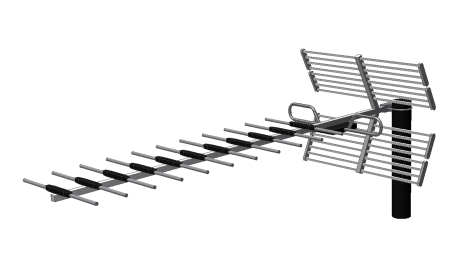 Duplicate channel feature   OFF
DC
ANTENNA 2
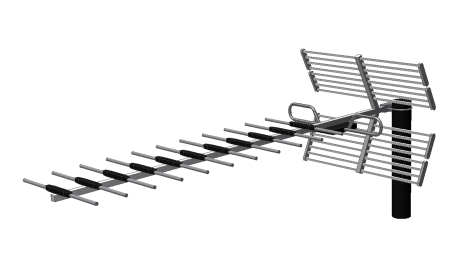 ANTENNA 3
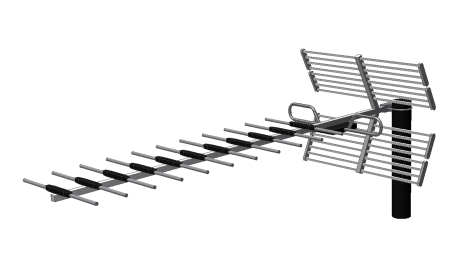 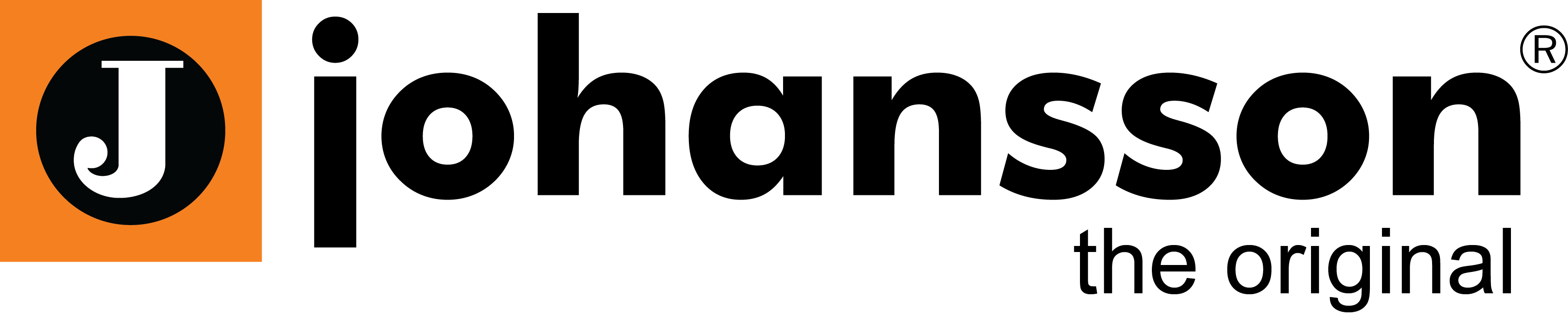 PATENTED TECHNOLOGY
CONVERSION OFF
LTE2/1
CH21-48/60
Smart Amp
CH30
CH40
ANTENNA 1
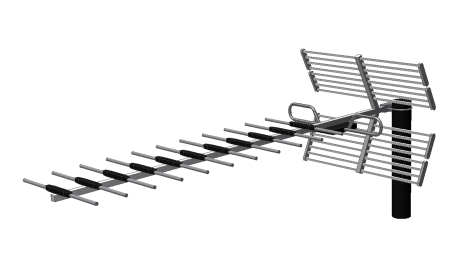 DC
ANTENNA 2
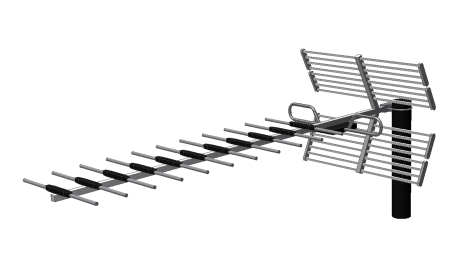 CH30
CH40
CH30
Duplicated channels OFF: 
weakest channel is rejected;

CH30 > CH30  CH30 is transmitted
	         CH30 is rejected
CH40 < CH40  CH40 is rejected
	        CH40 is transmitted
CH40
ANTENNA 3
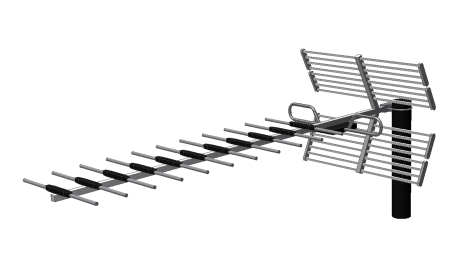 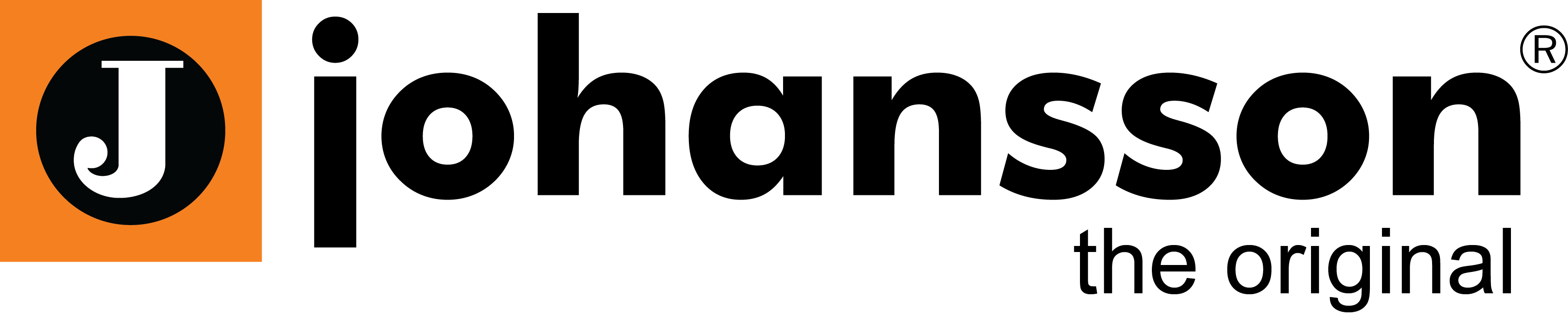 PATENTED TECHNOLOGY
AUTOSCAN
FORCE CHANNEL SCAN 
= RESET = REPROGRAM


                      Unpower



Repower within 6 sec


Status LED will blink when scanning

If power interruption (>6 sec) 
= no reprogram = settings are kept
PLUG-AND-PLAY

Plug in Power Supply


Status LED will blink when scanning


Status LED solid when autoscan ready
This can take up to 20 seconds
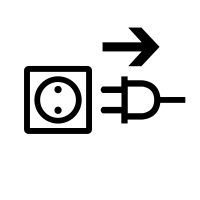 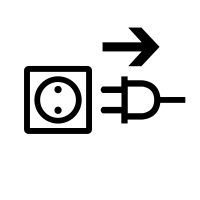 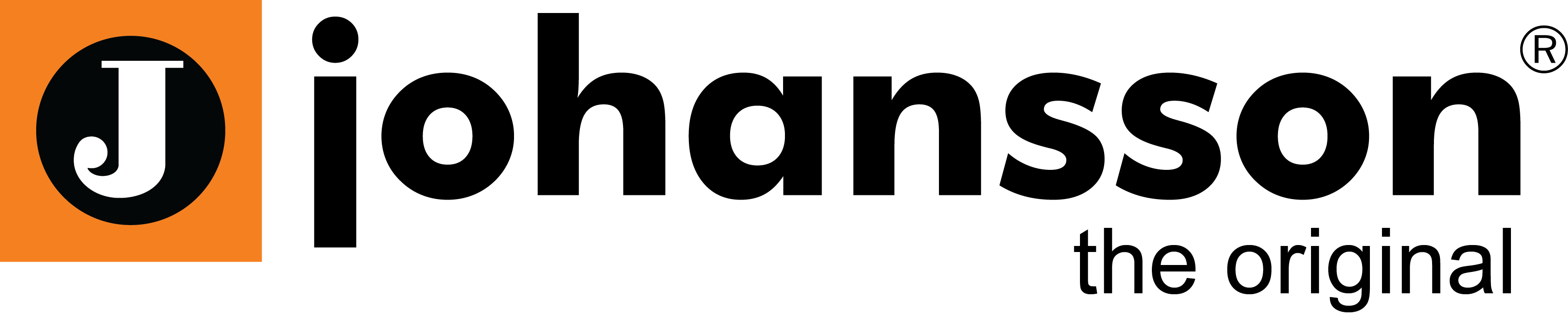 PATENTED TECHNOLOGY
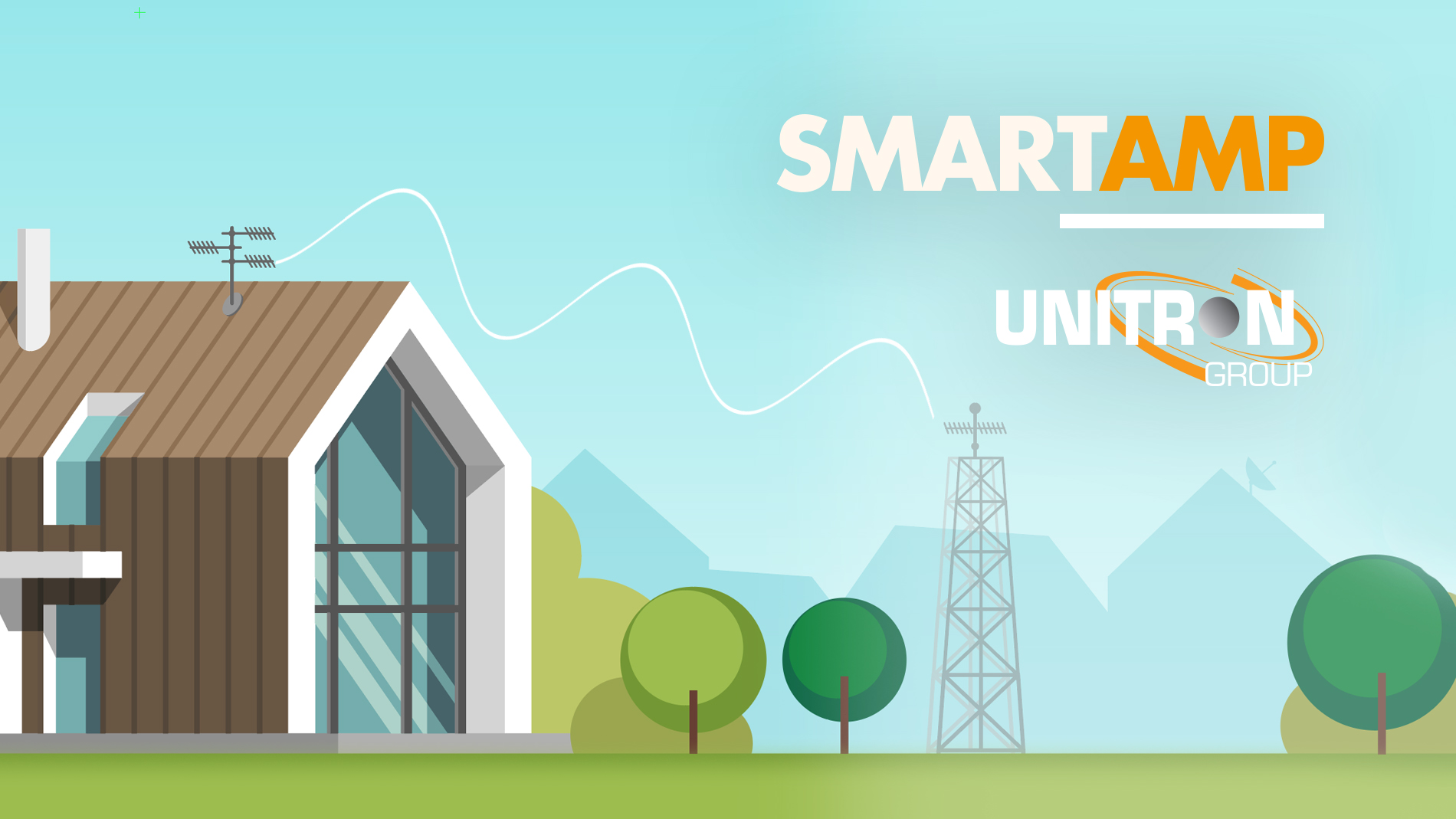 CONCLUSIONS
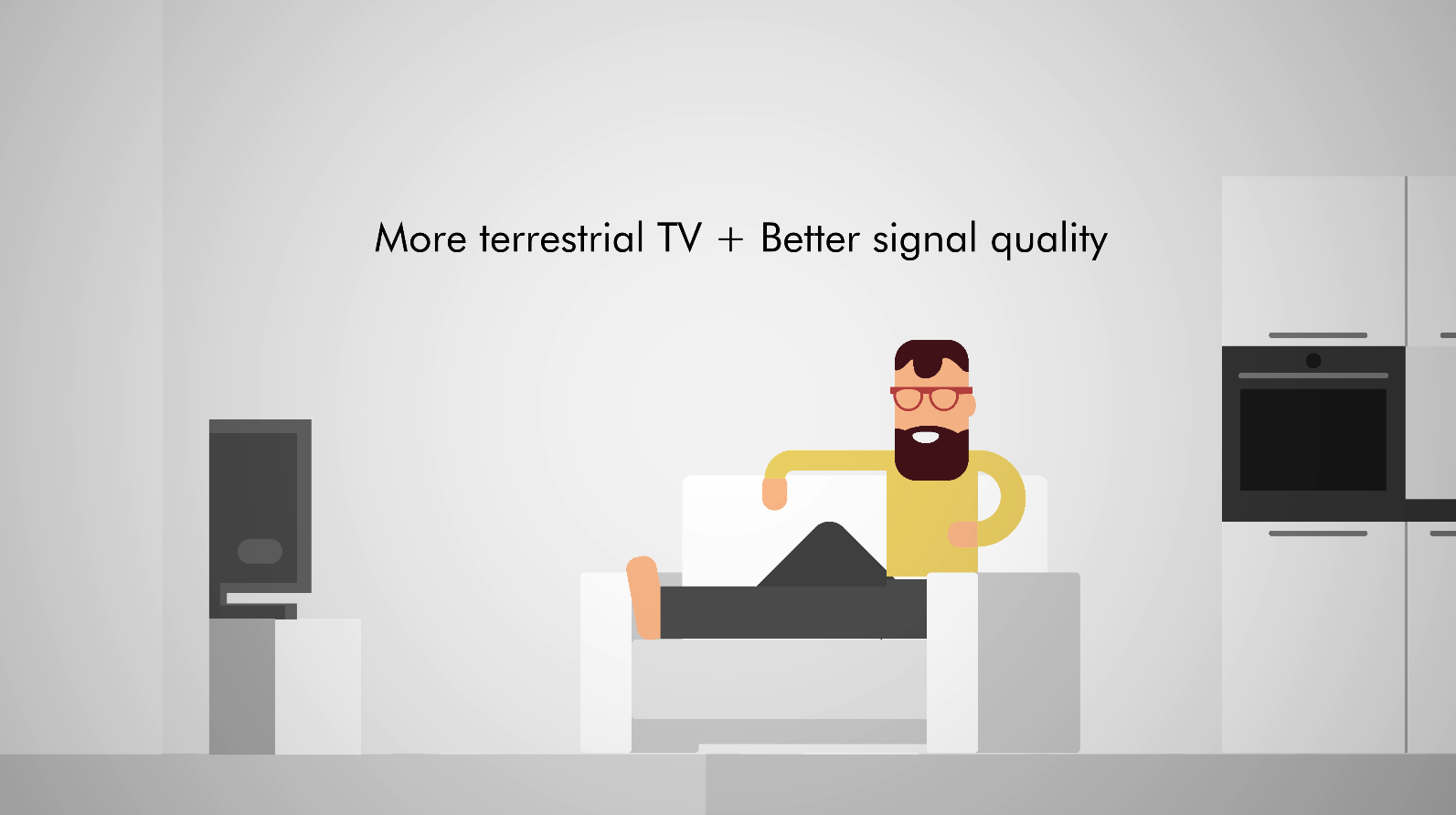 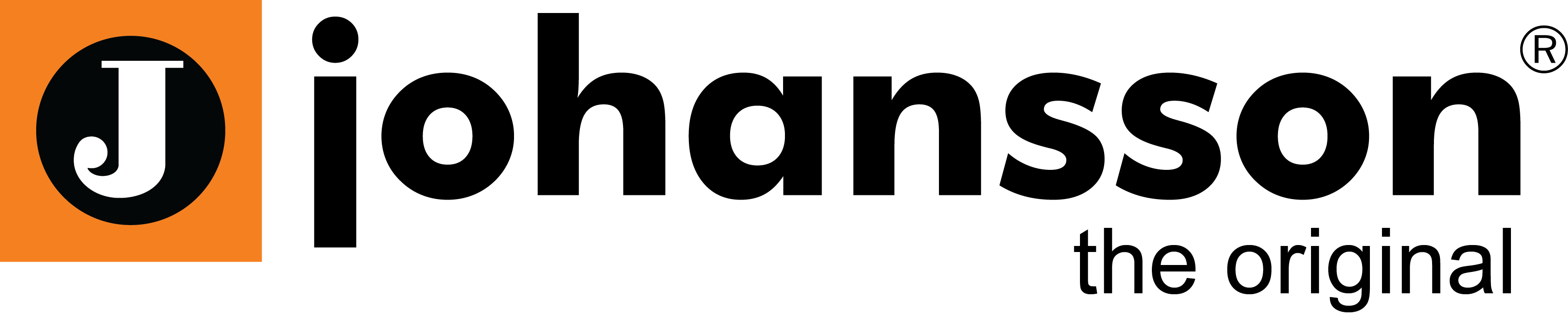 PATENTED TECHNOLOGY
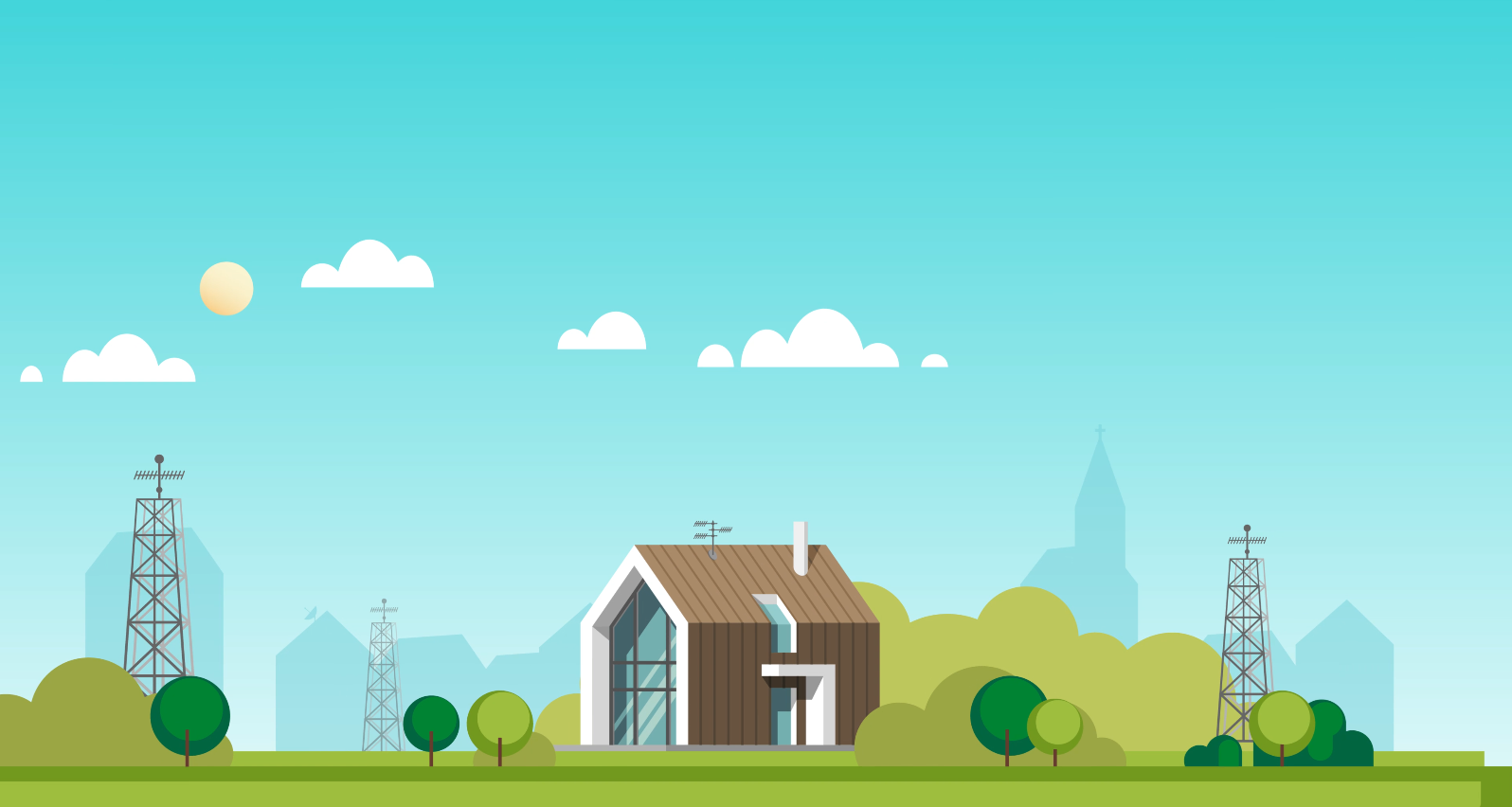 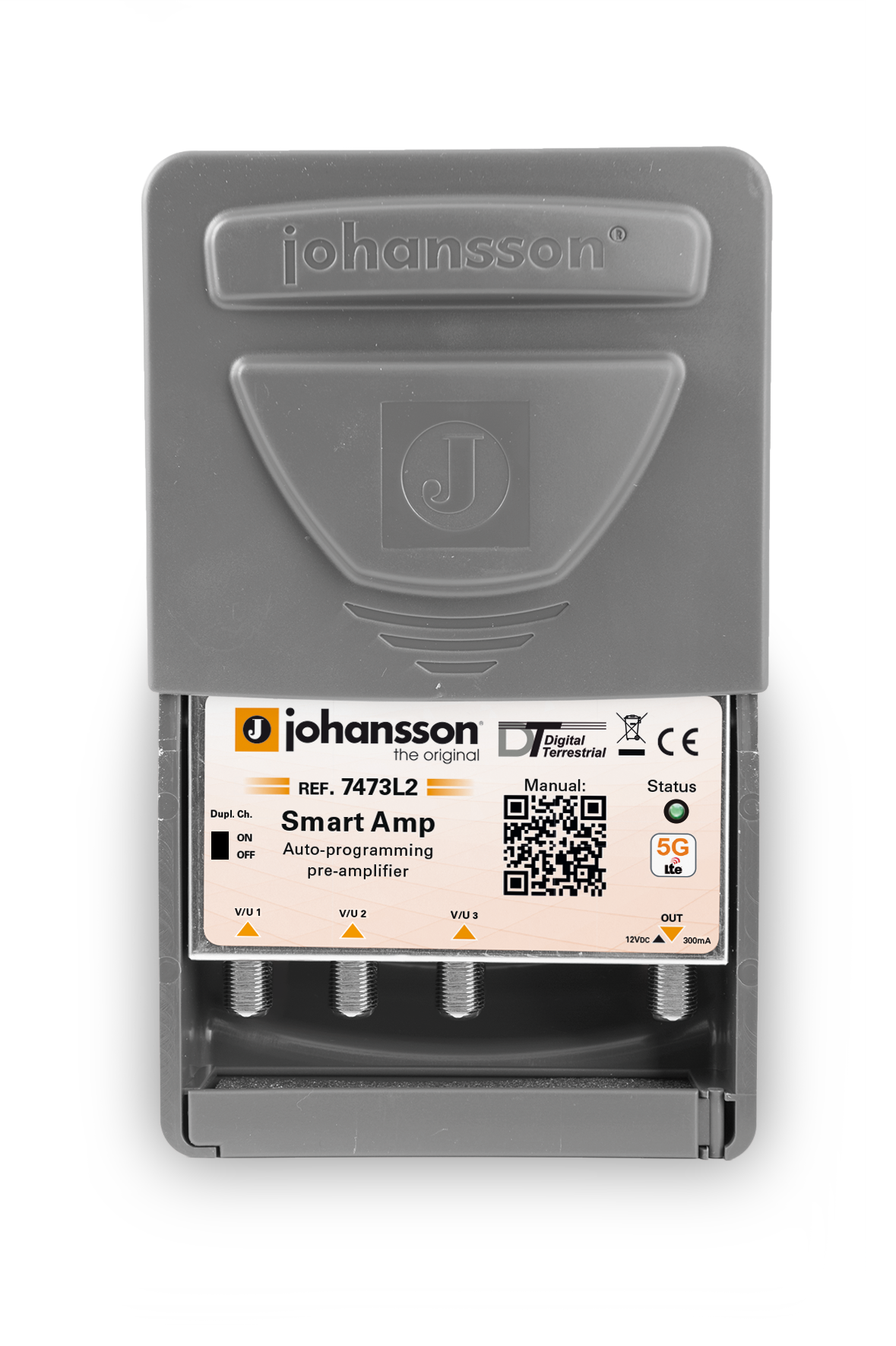 Masz pytanie? 
Napisz do nas!

sklep@dmtrade.pl
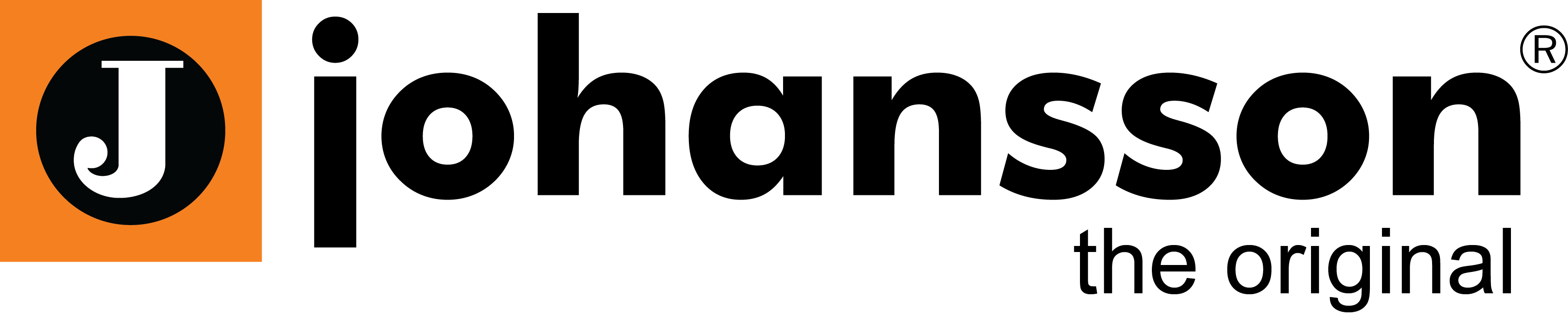 PATENTED TECHNOLOGY